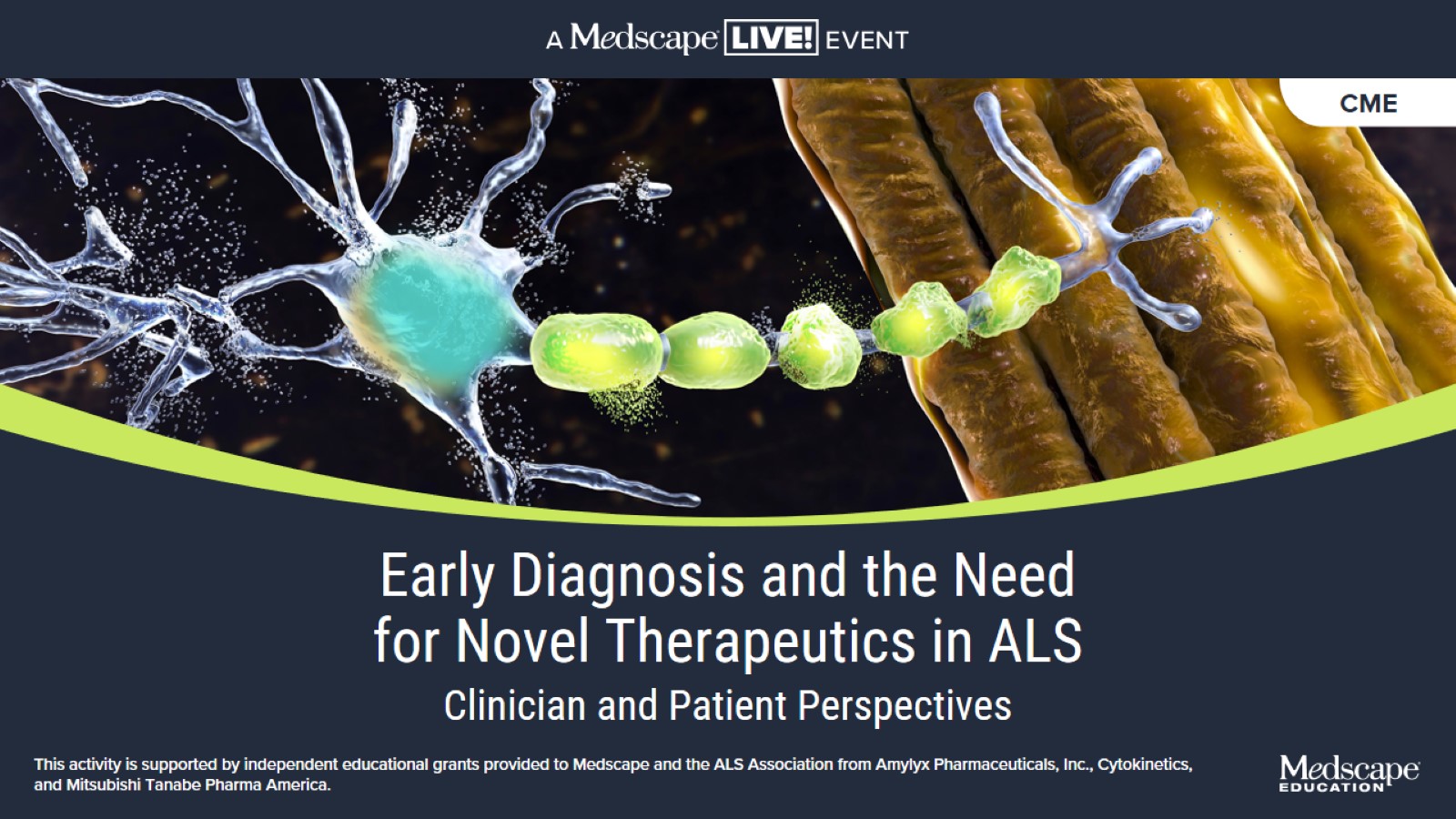 Early Diagnosis and the Needfor Novel Therapeutics in ALS
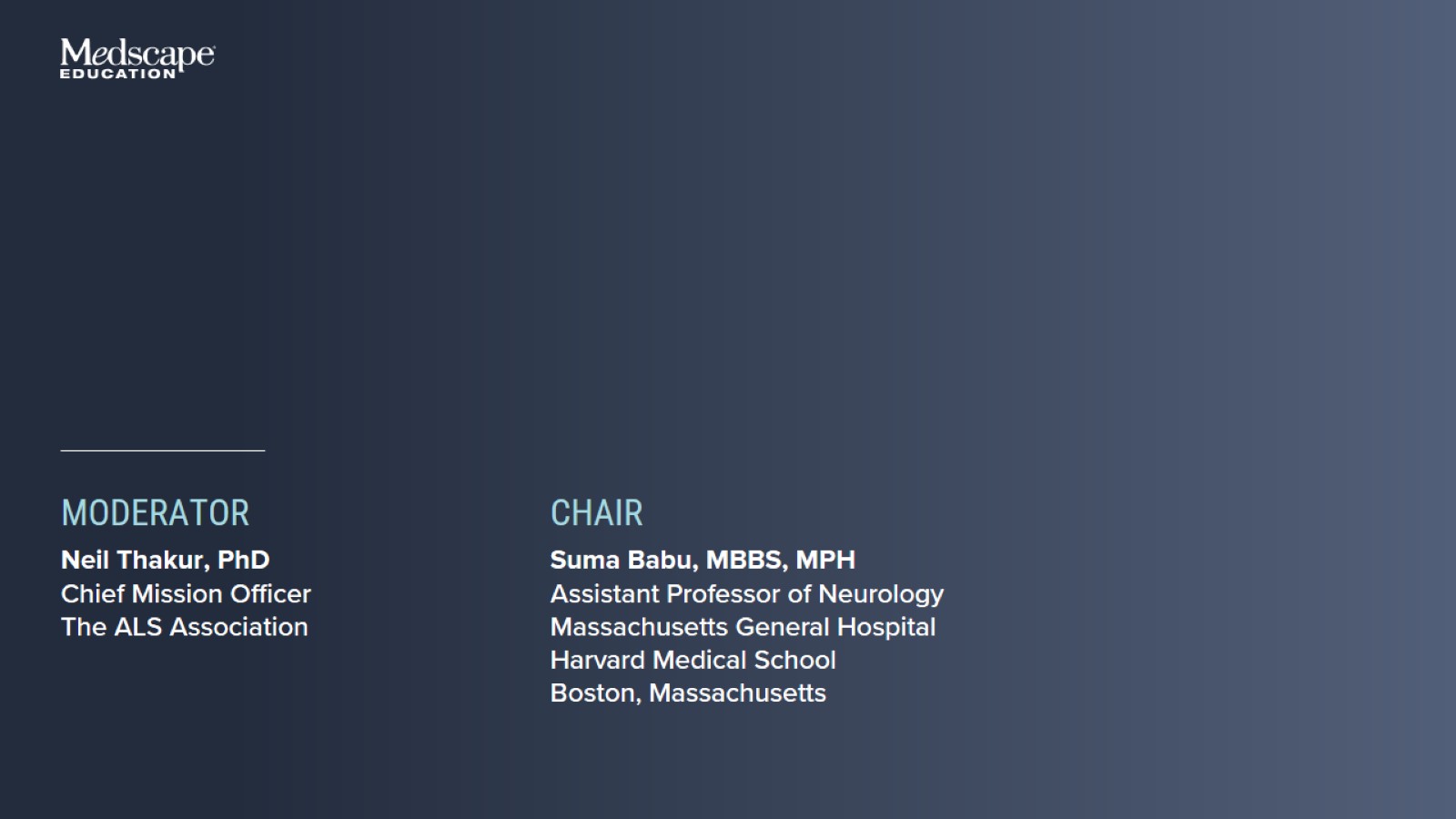 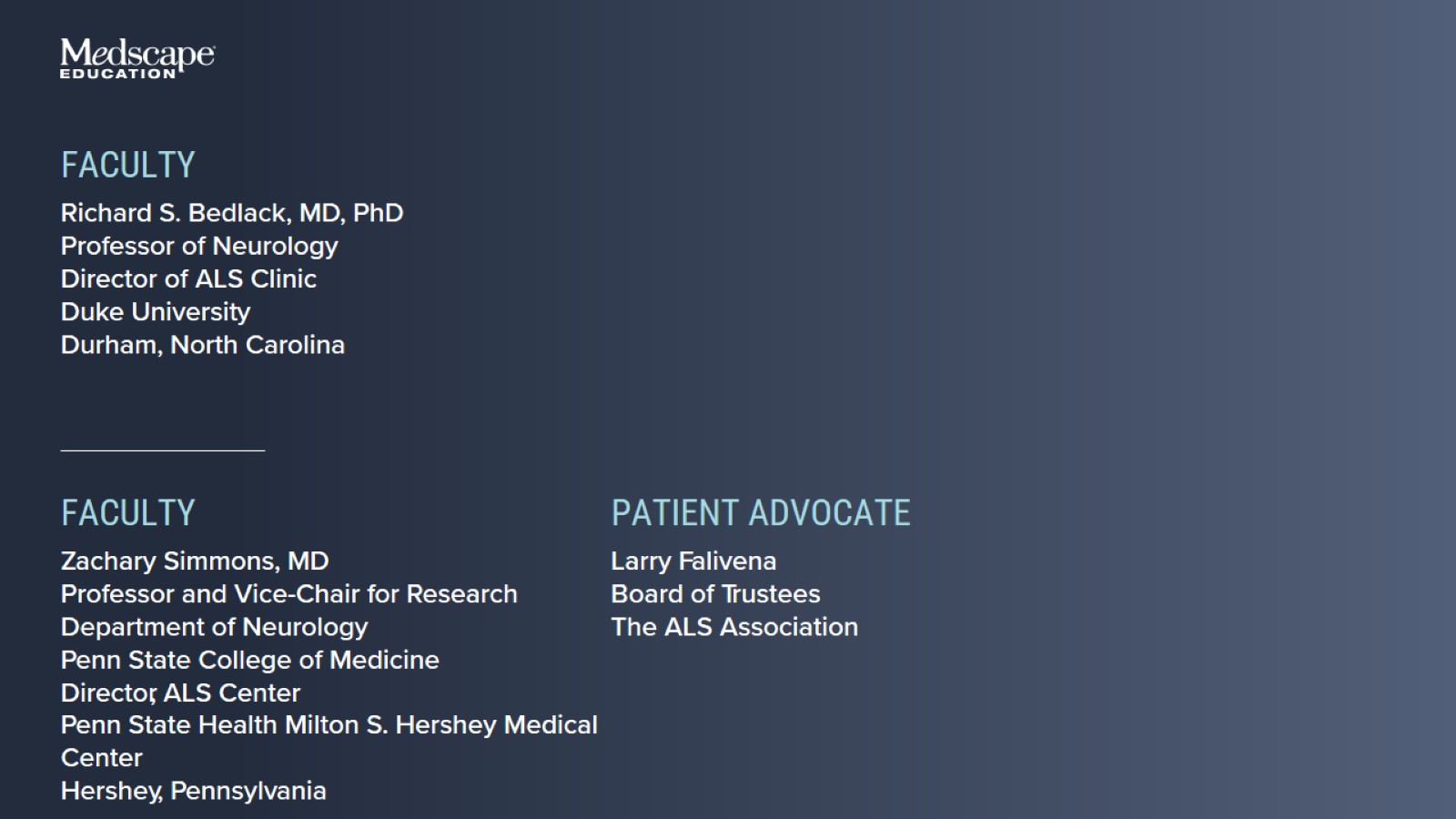 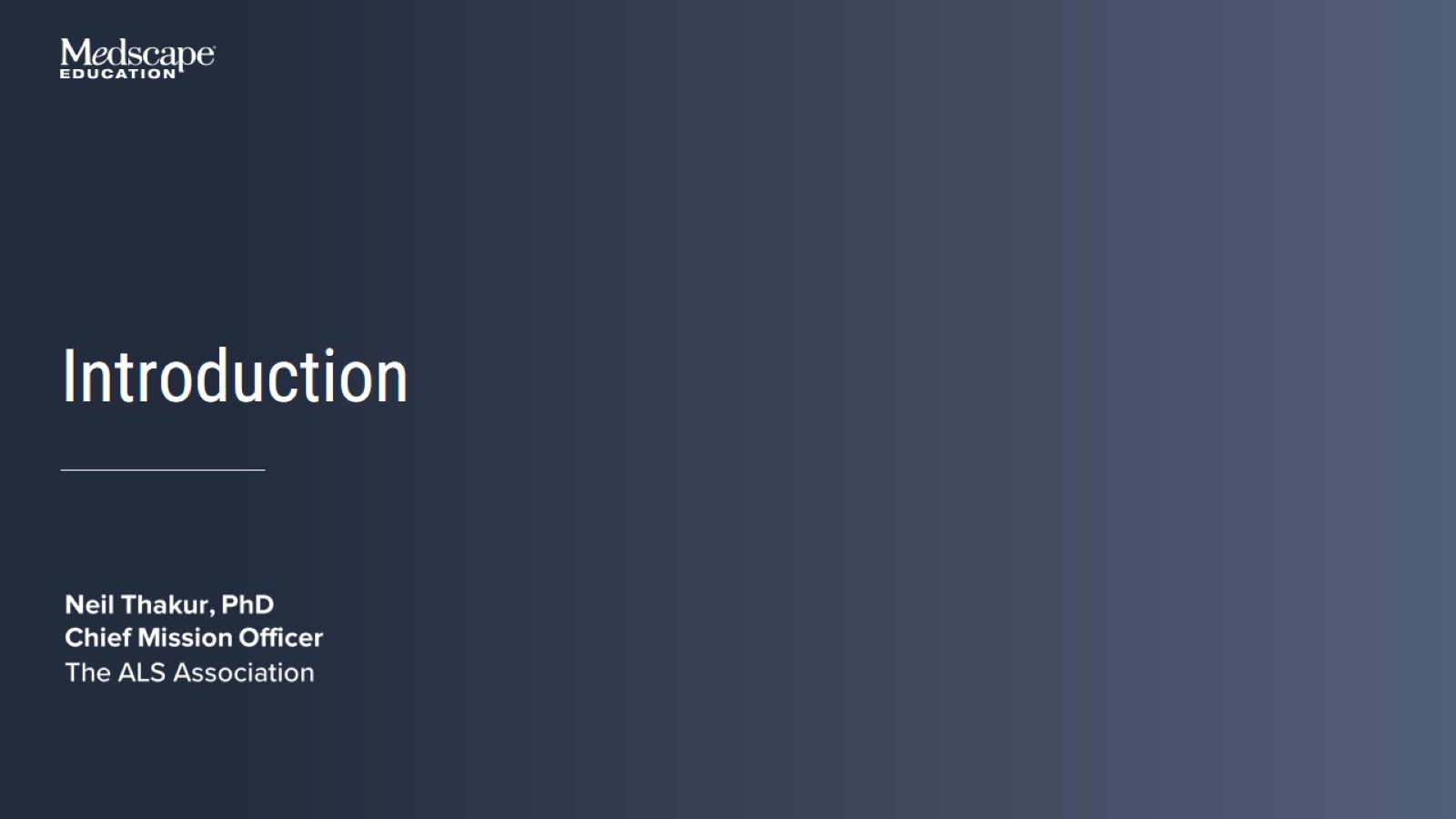 Introduction
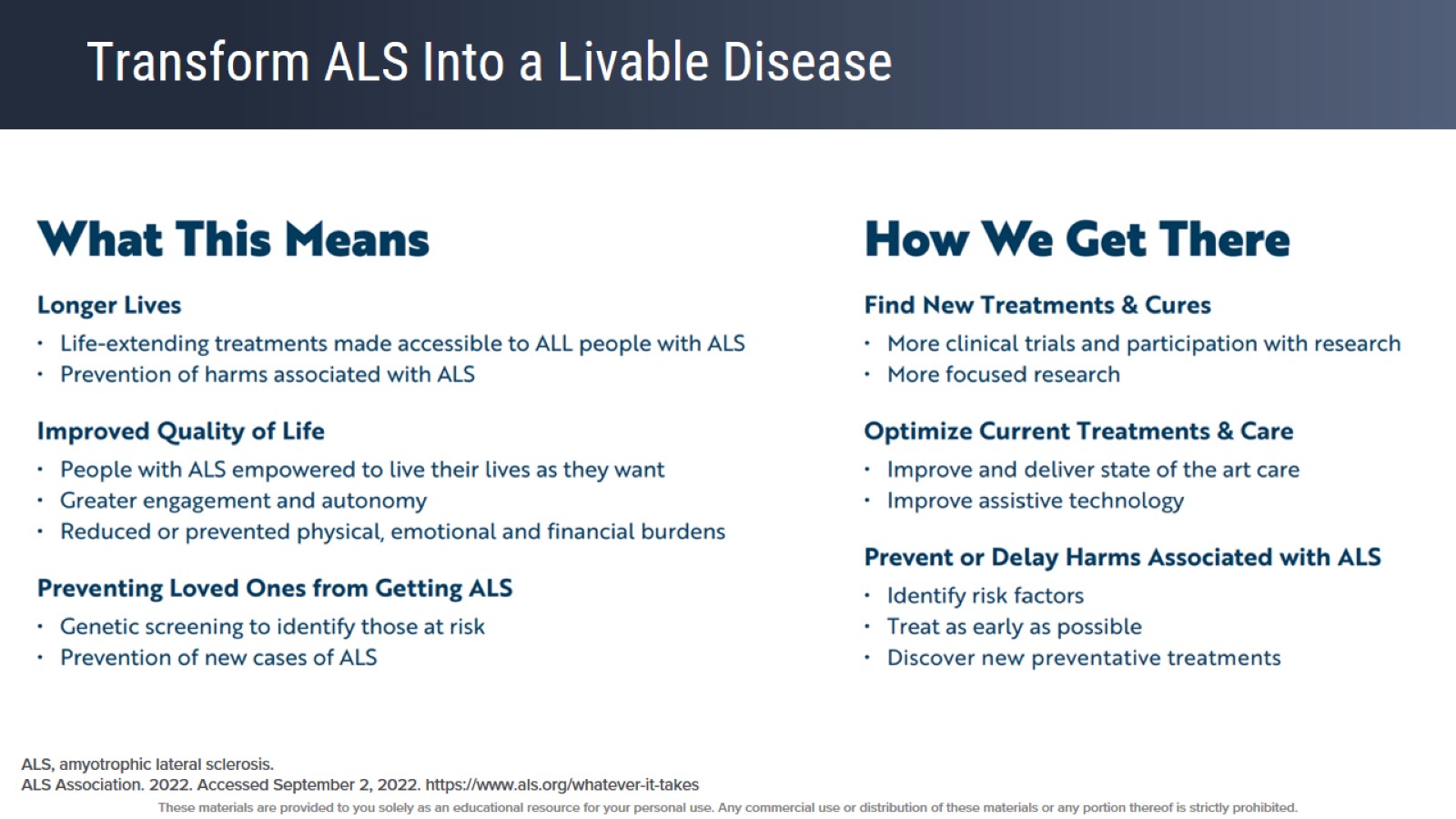 Transform ALS Into a Livable Disease
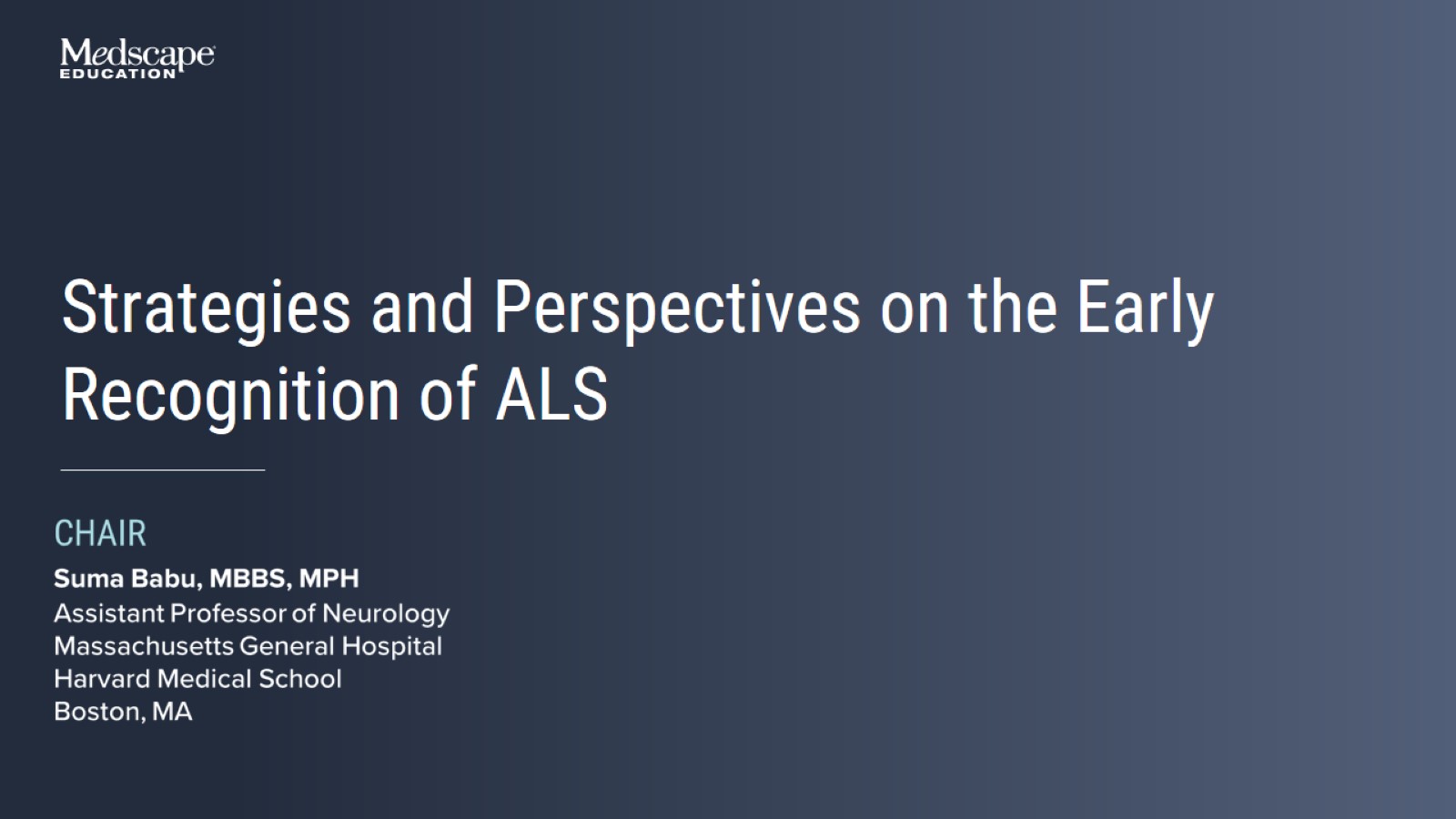 Strategies and Perspectives on the Early Recognition of ALS
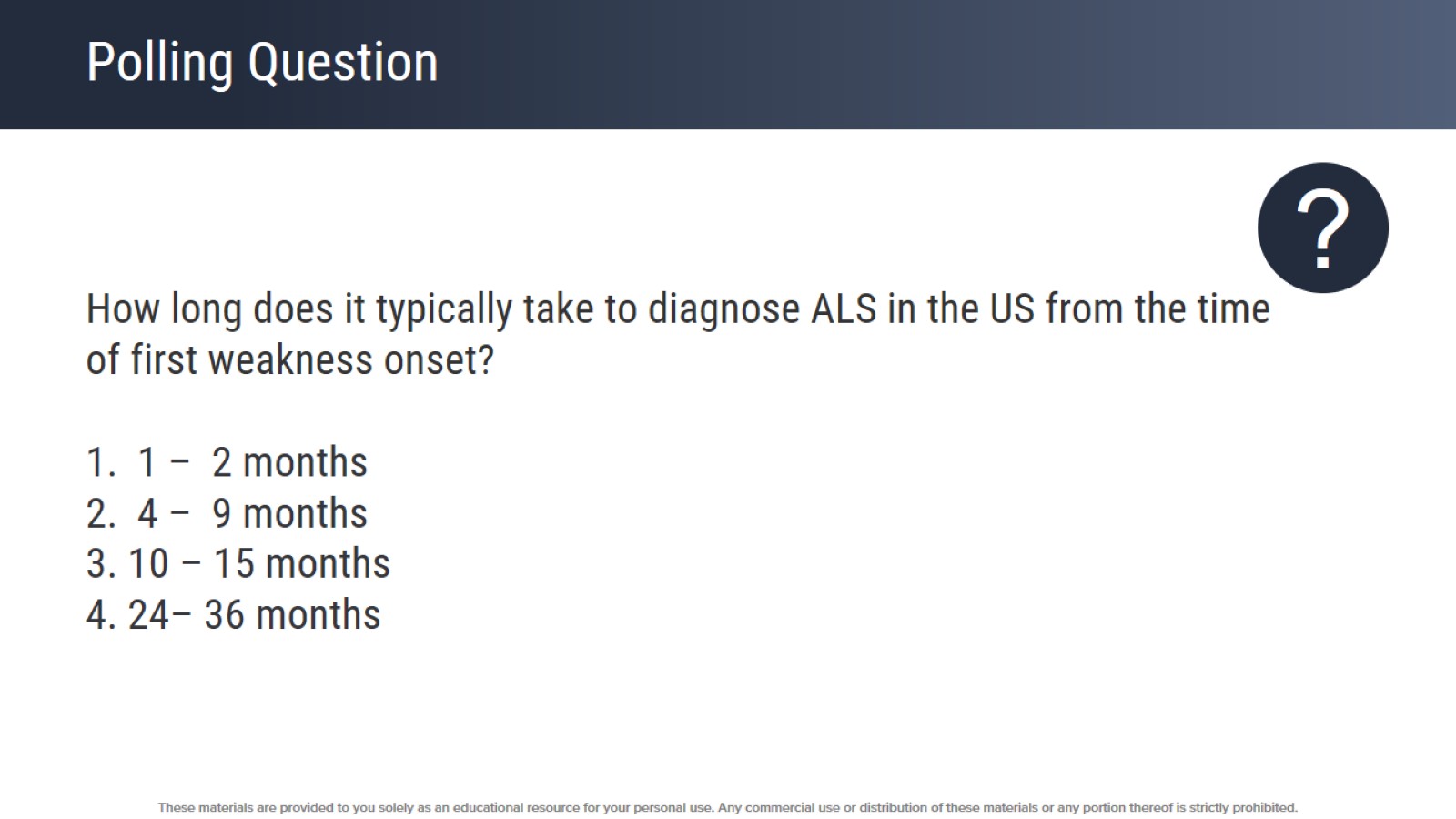 Polling Question
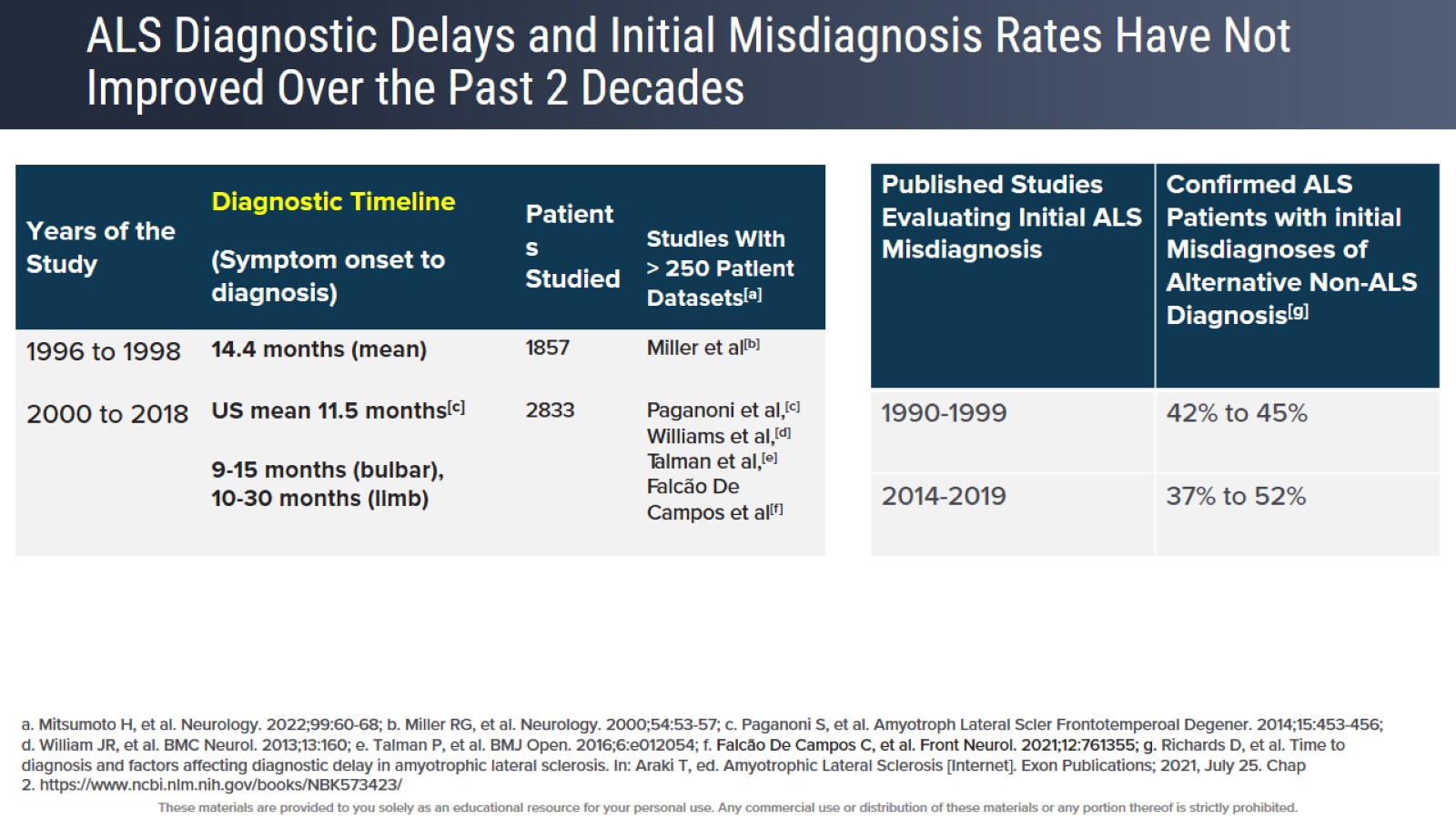 ALS Diagnostic Delays and Initial Misdiagnosis Rates Have Not Improved Over the Past 2 Decades
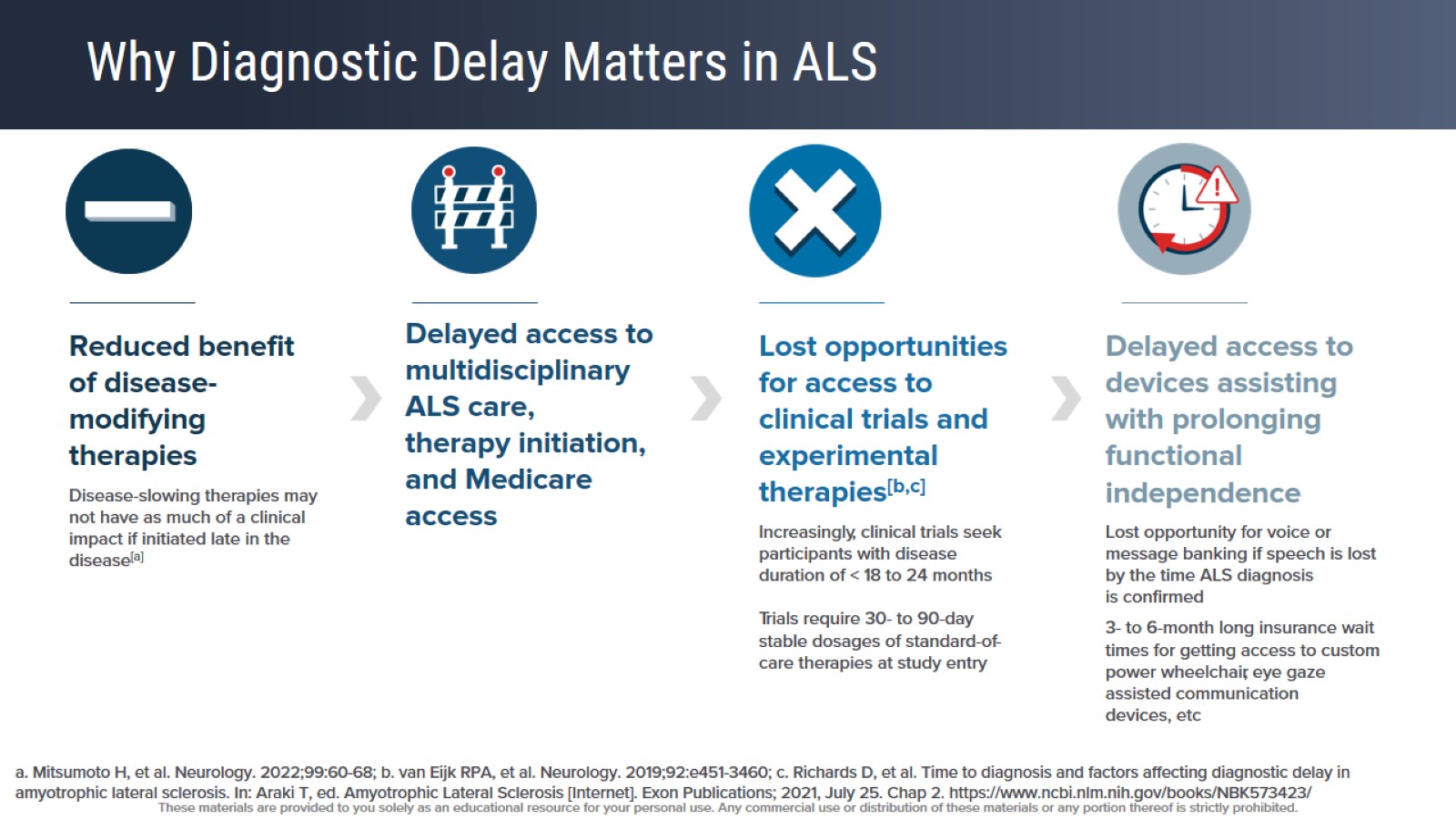 Why Diagnostic Delay Matters in ALS
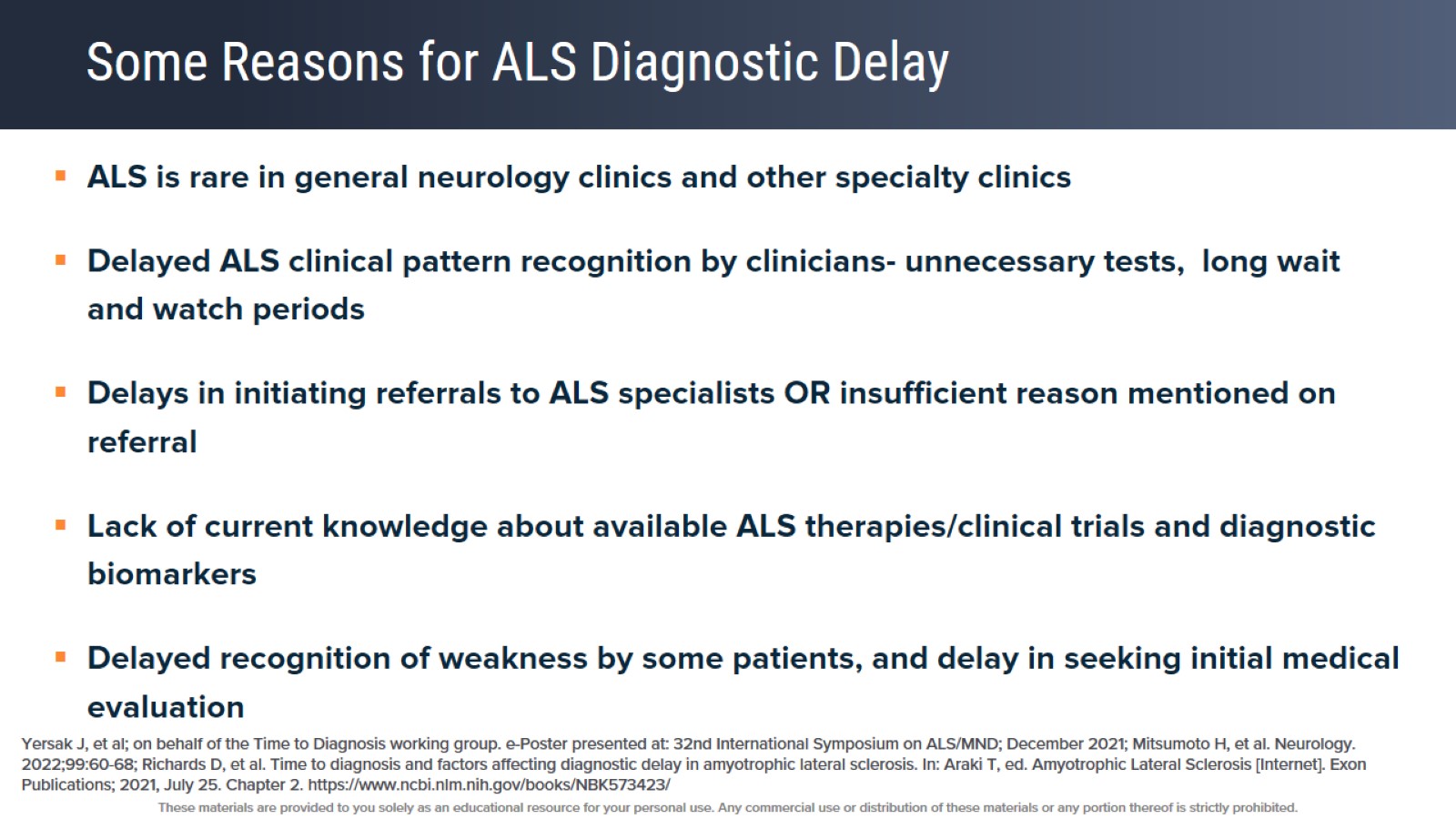 Some Reasons for ALS Diagnostic Delay
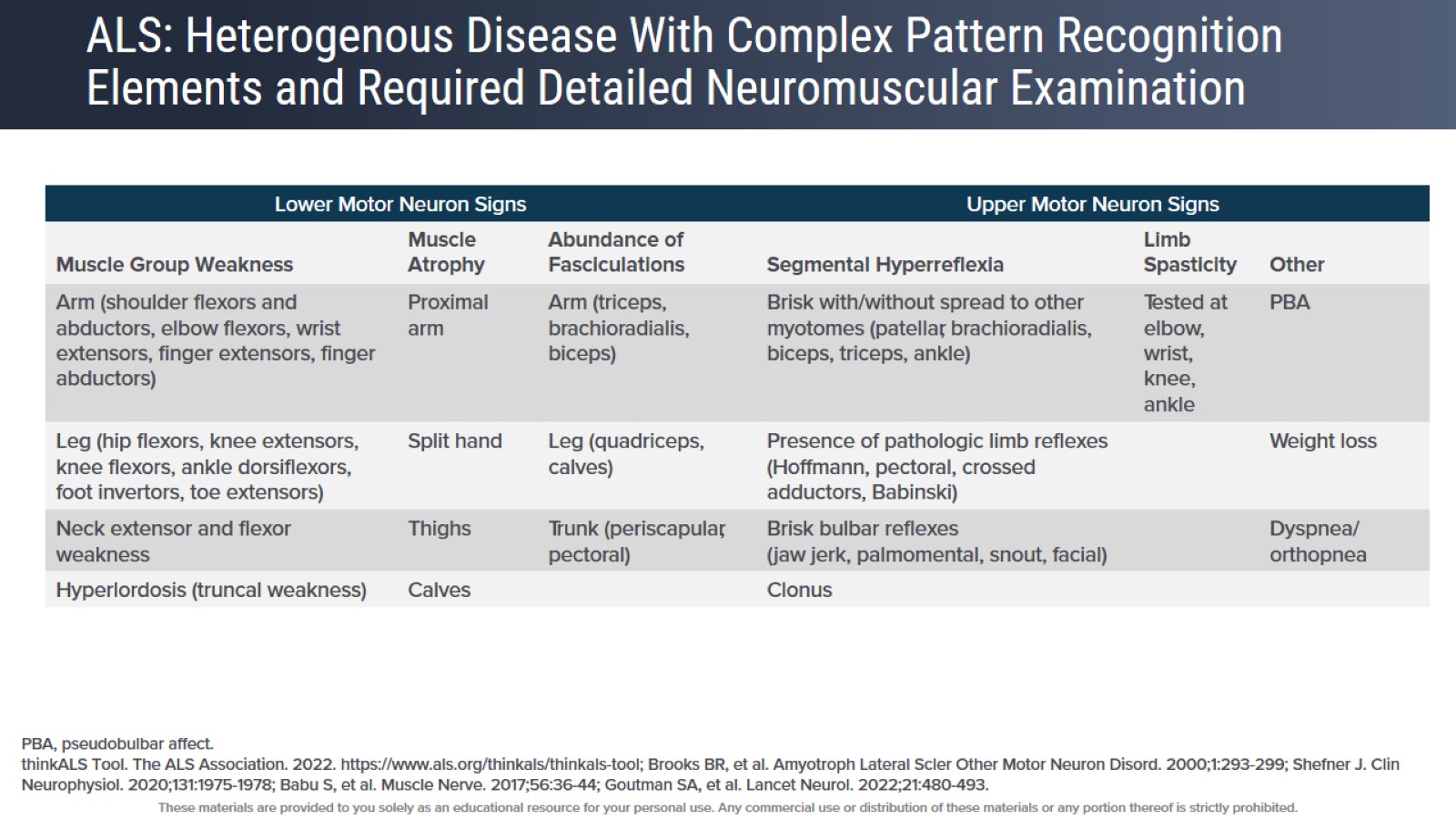 ALS: Heterogenous Disease With Complex Pattern Recognition Elements and Required Detailed Neuromuscular Examination
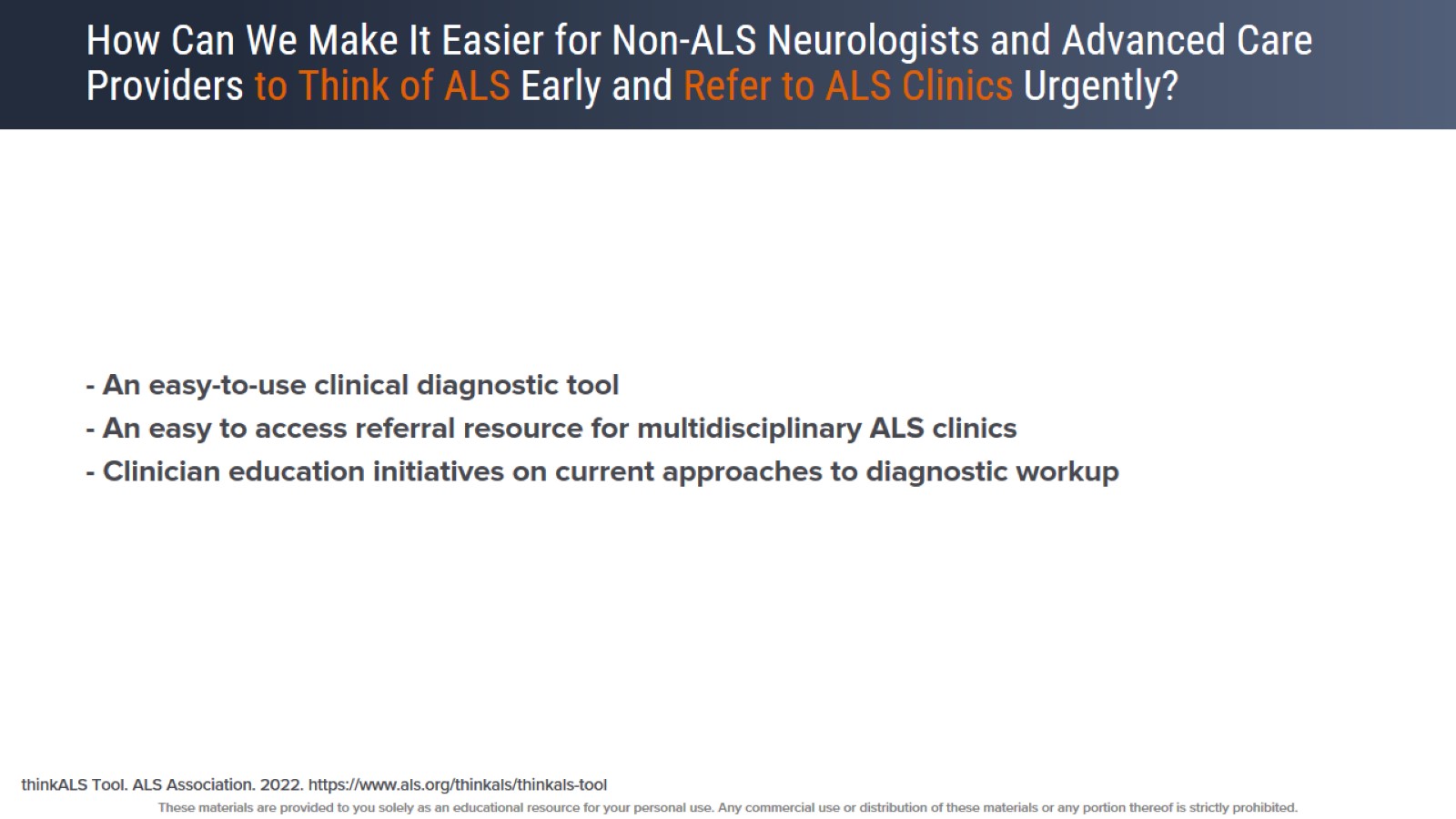 How Can We Make It Easier for Non-ALS Neurologists and Advanced Care Providers to Think of ALS Early and Refer to ALS Clinics Urgently?
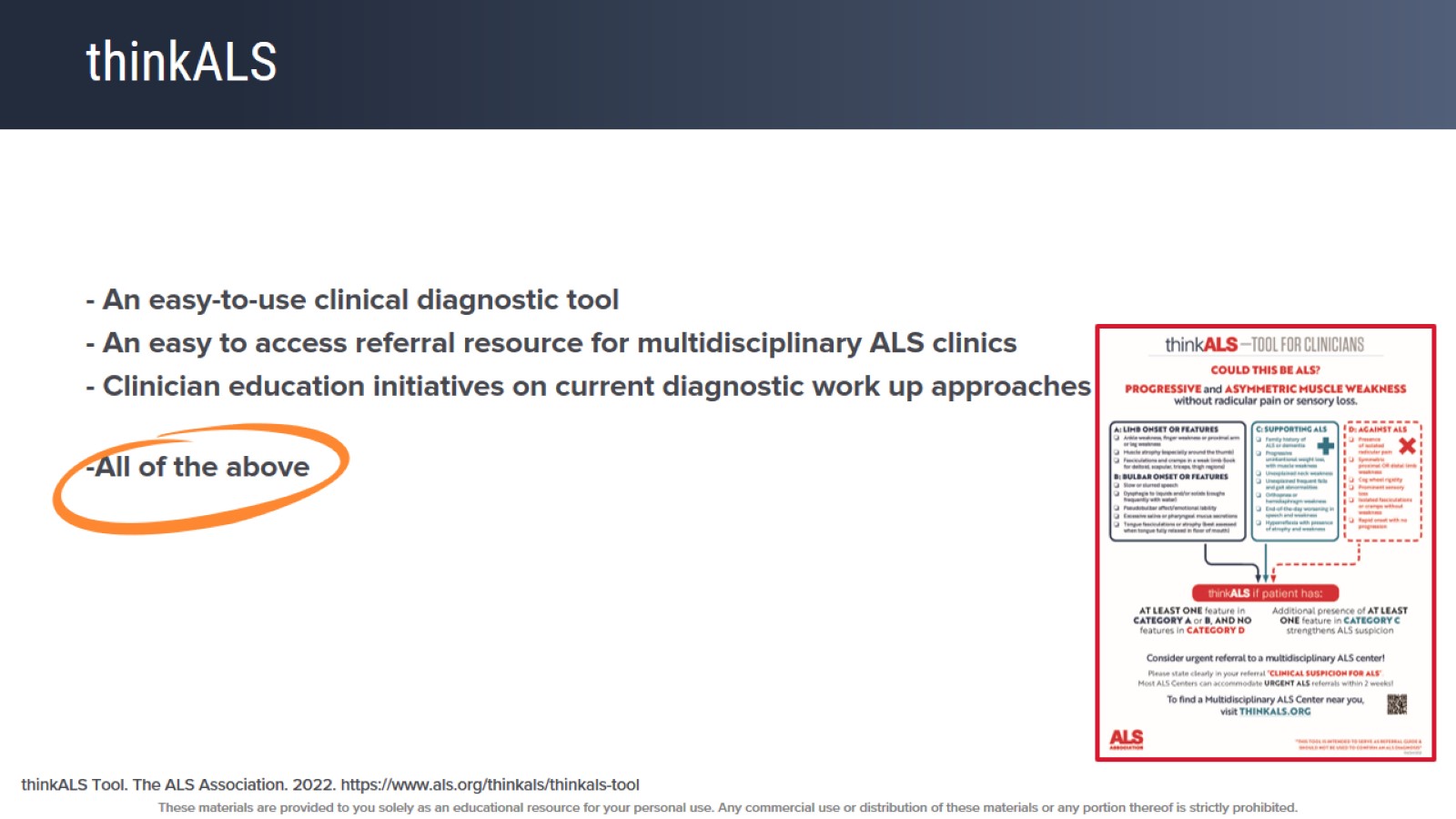 thinkALS
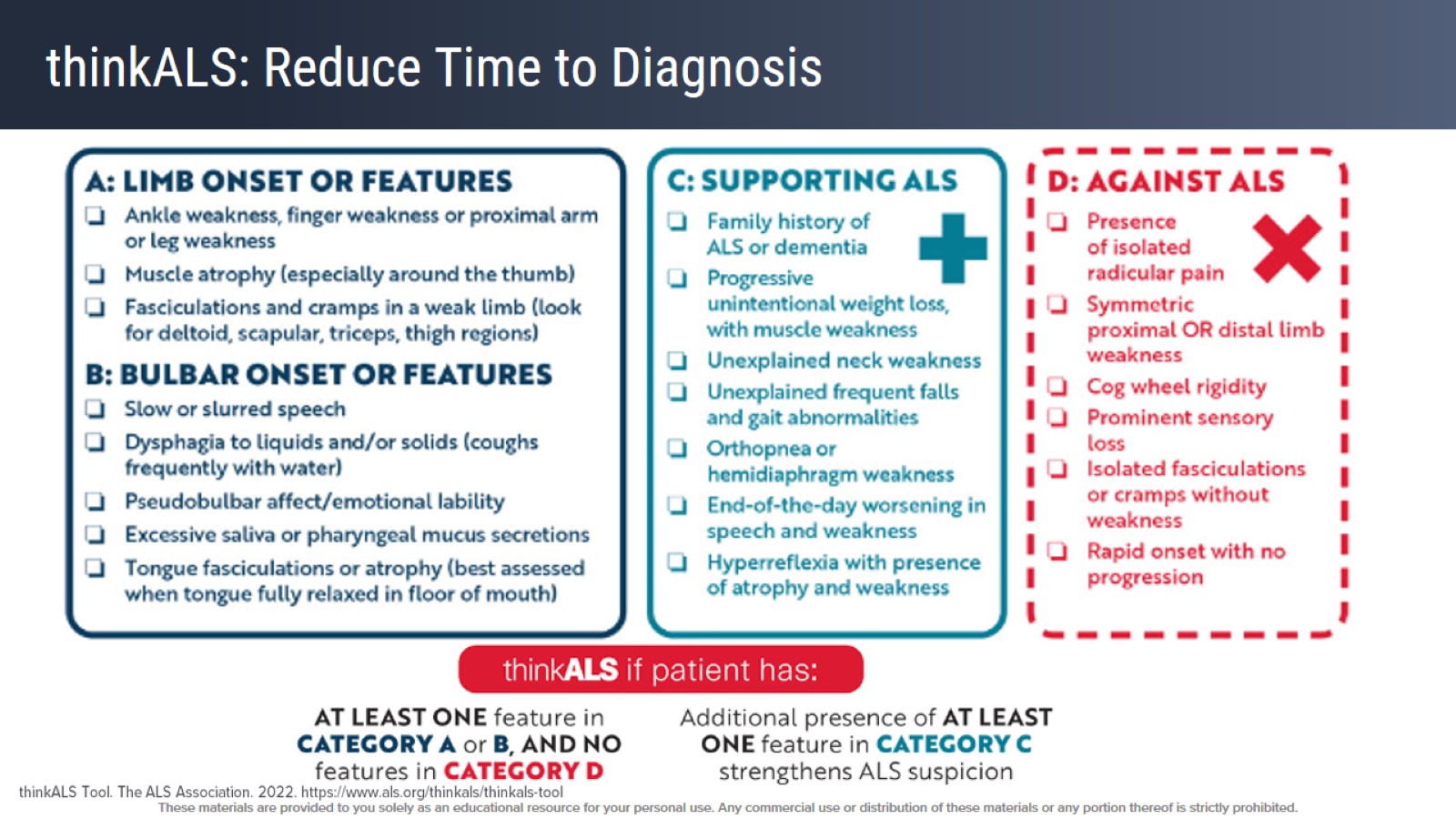 thinkALS: Reduce Time to Diagnosis
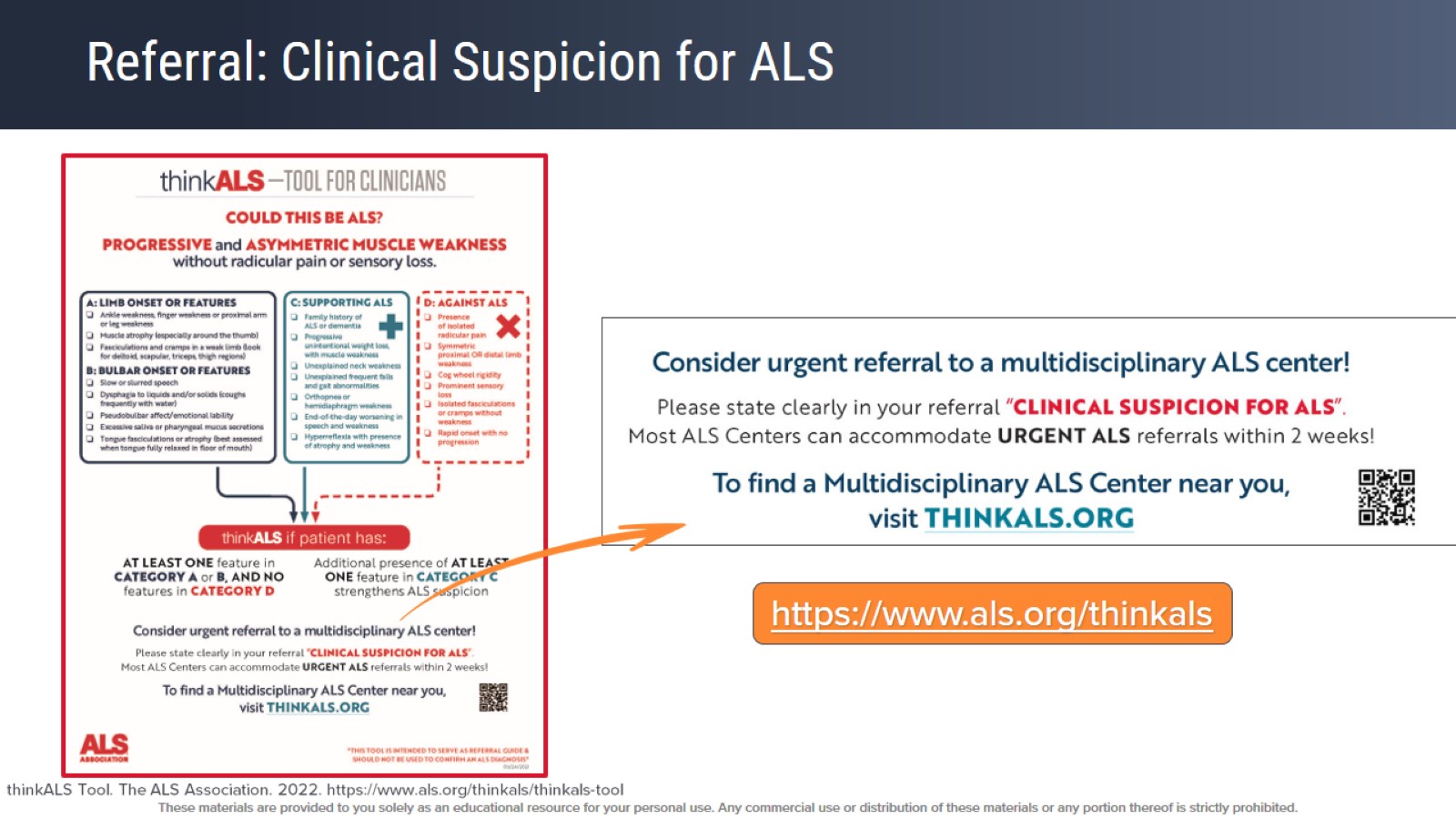 Referral: Clinical Suspicion for ALS
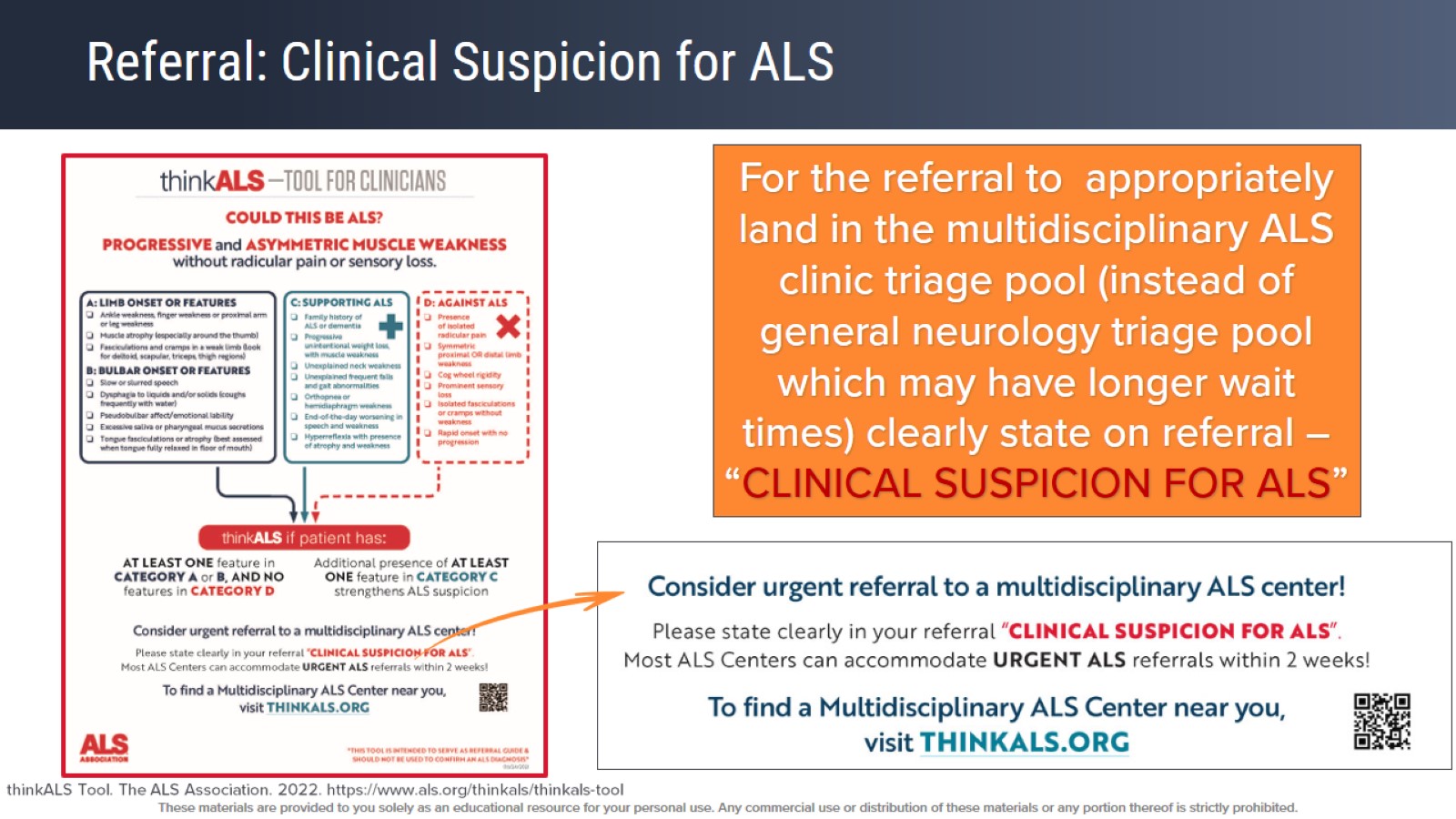 Referral: Clinical Suspicion for ALS
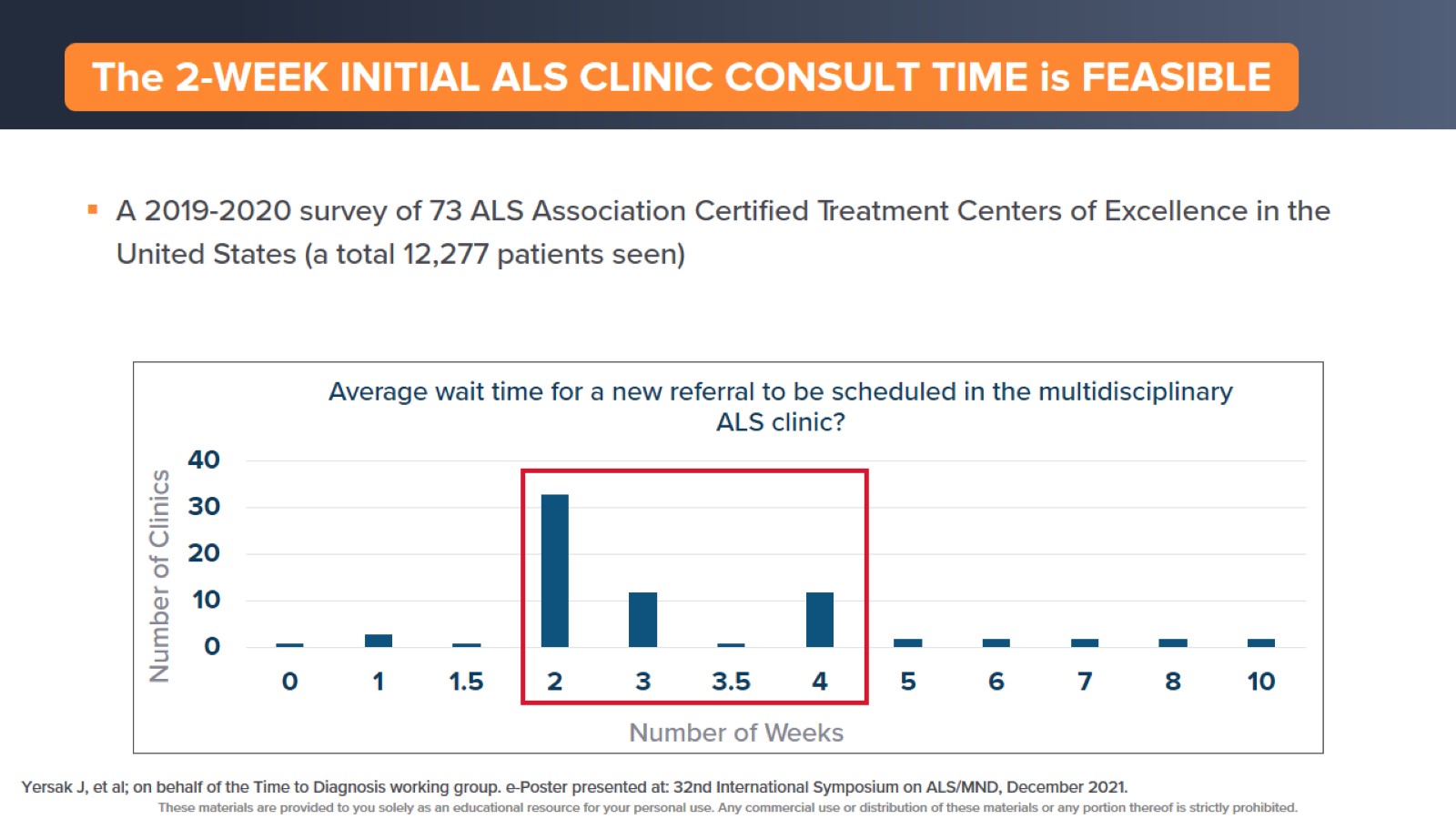 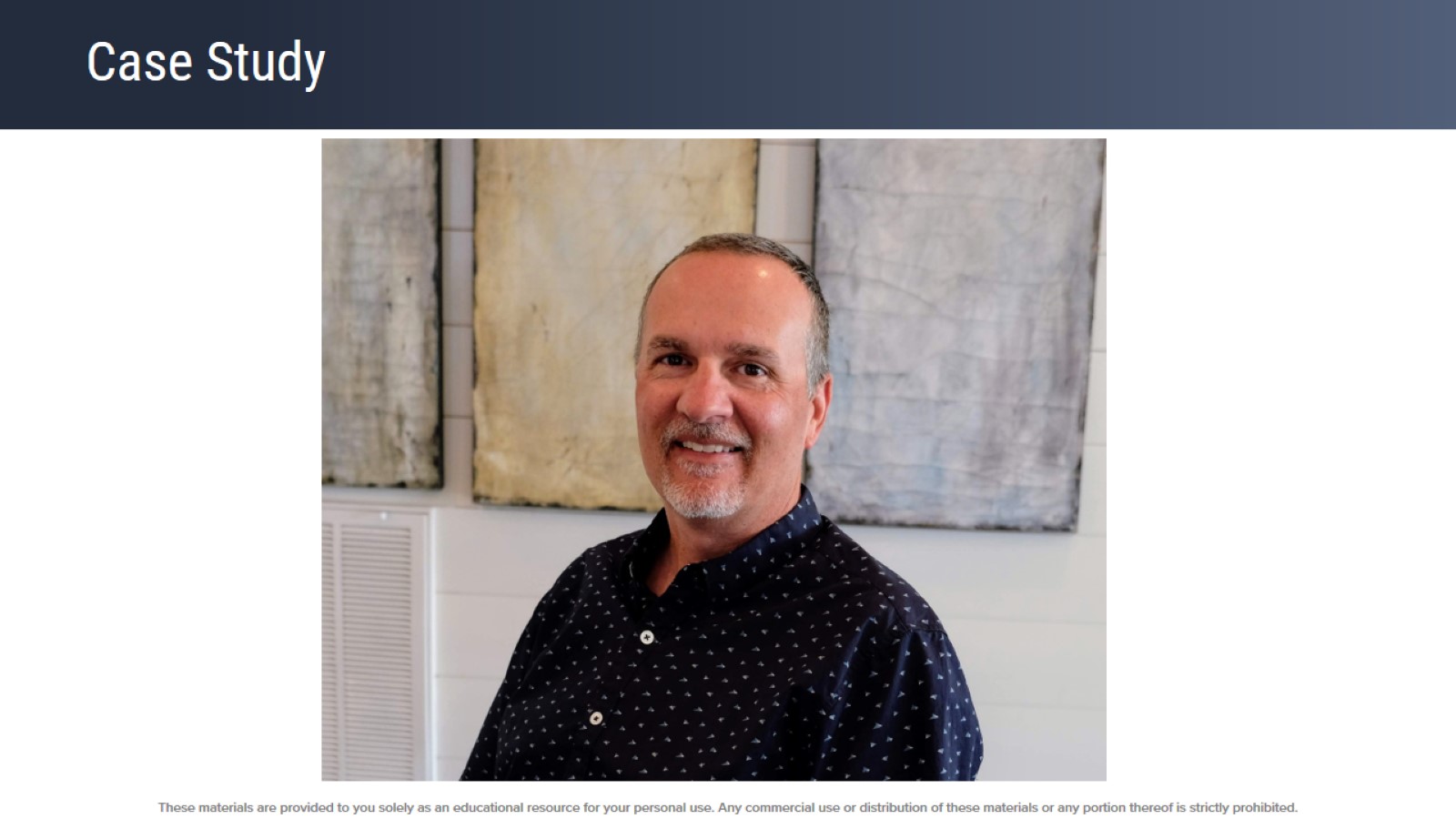 Case Study
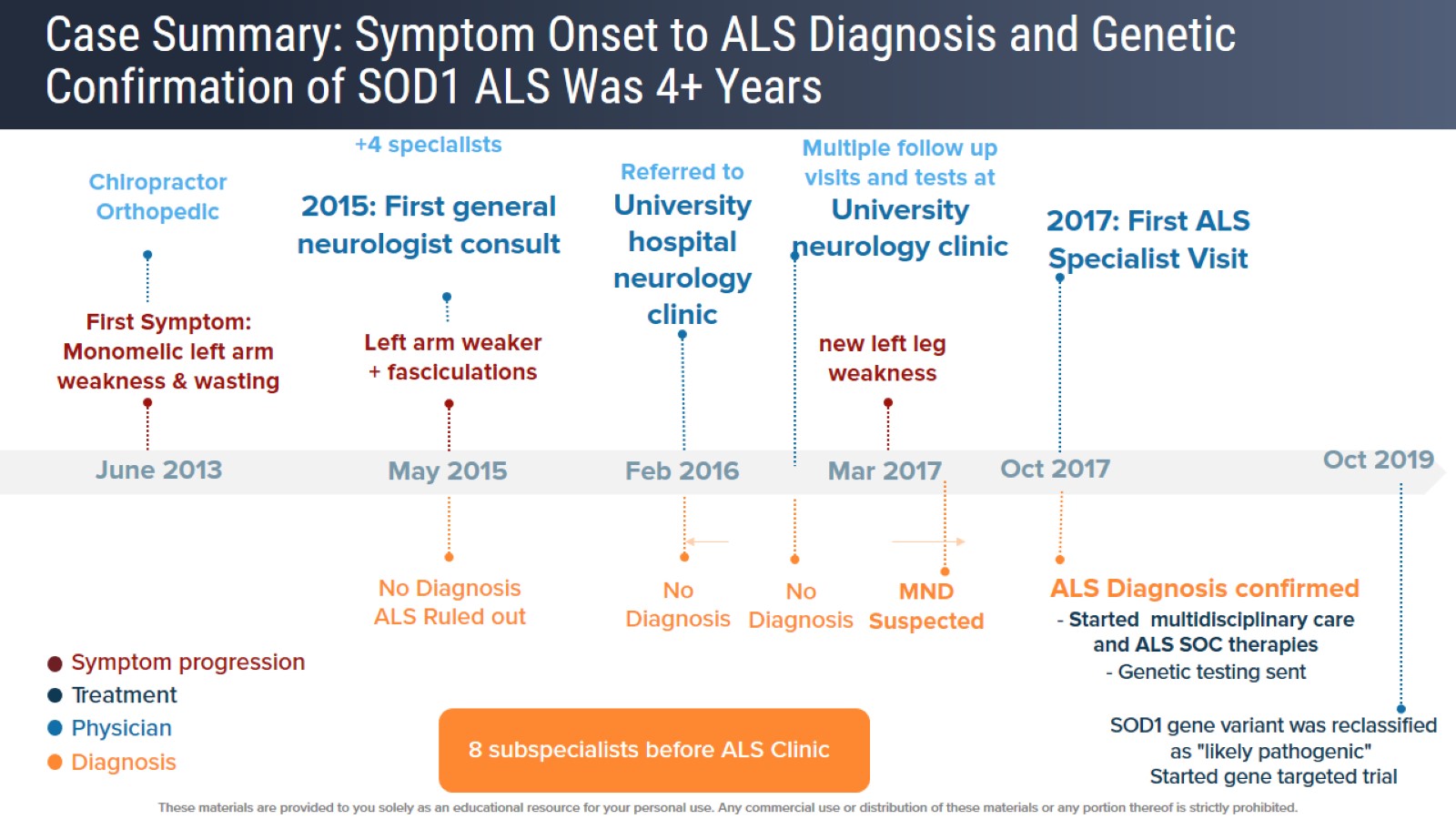 Case Summary: Symptom Onset to ALS Diagnosis and Genetic Confirmation of SOD1 ALS Was 4+ Years
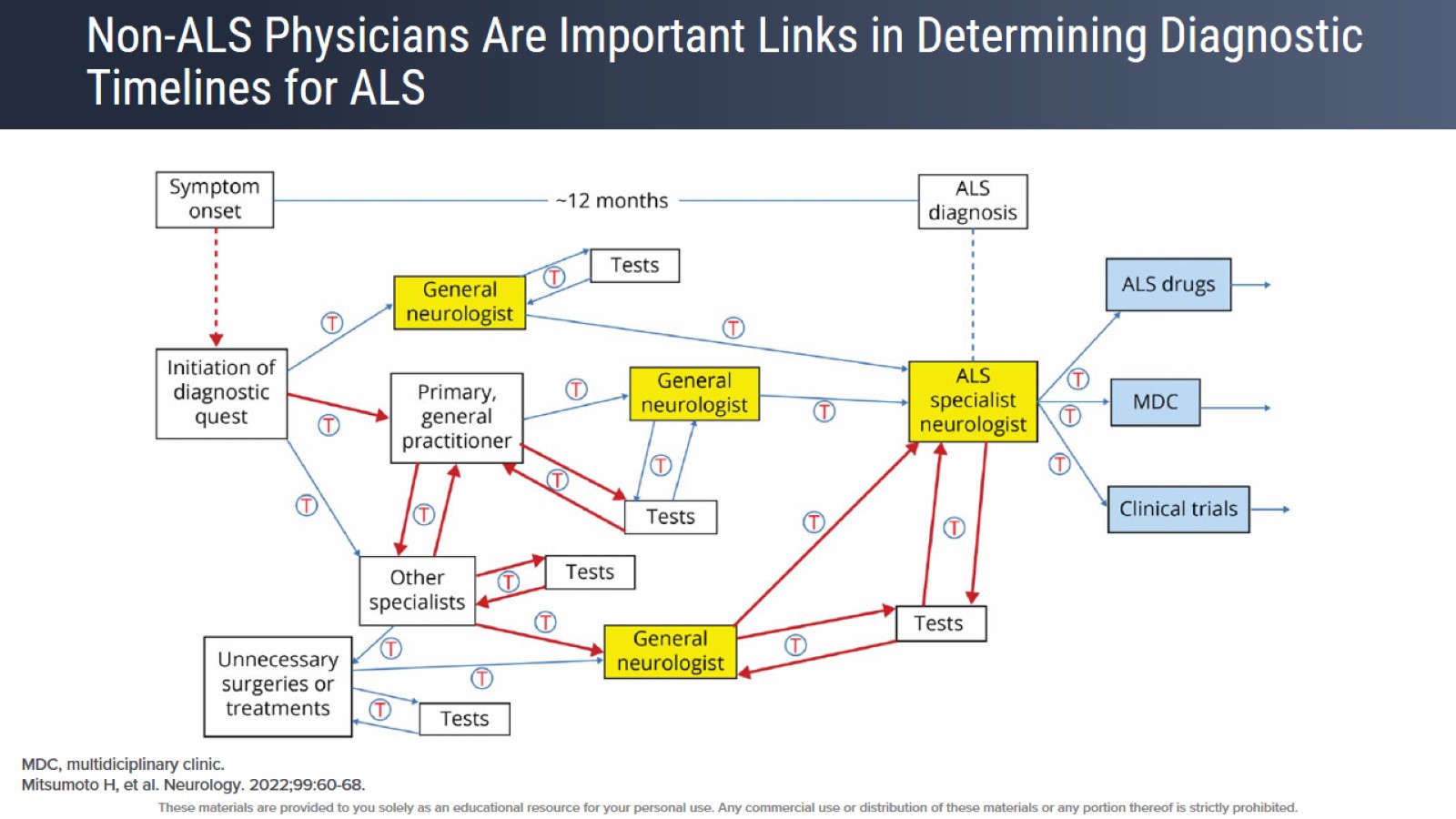 Non-ALS Physicians Are Important Links in Determining Diagnostic Timelines for ALS
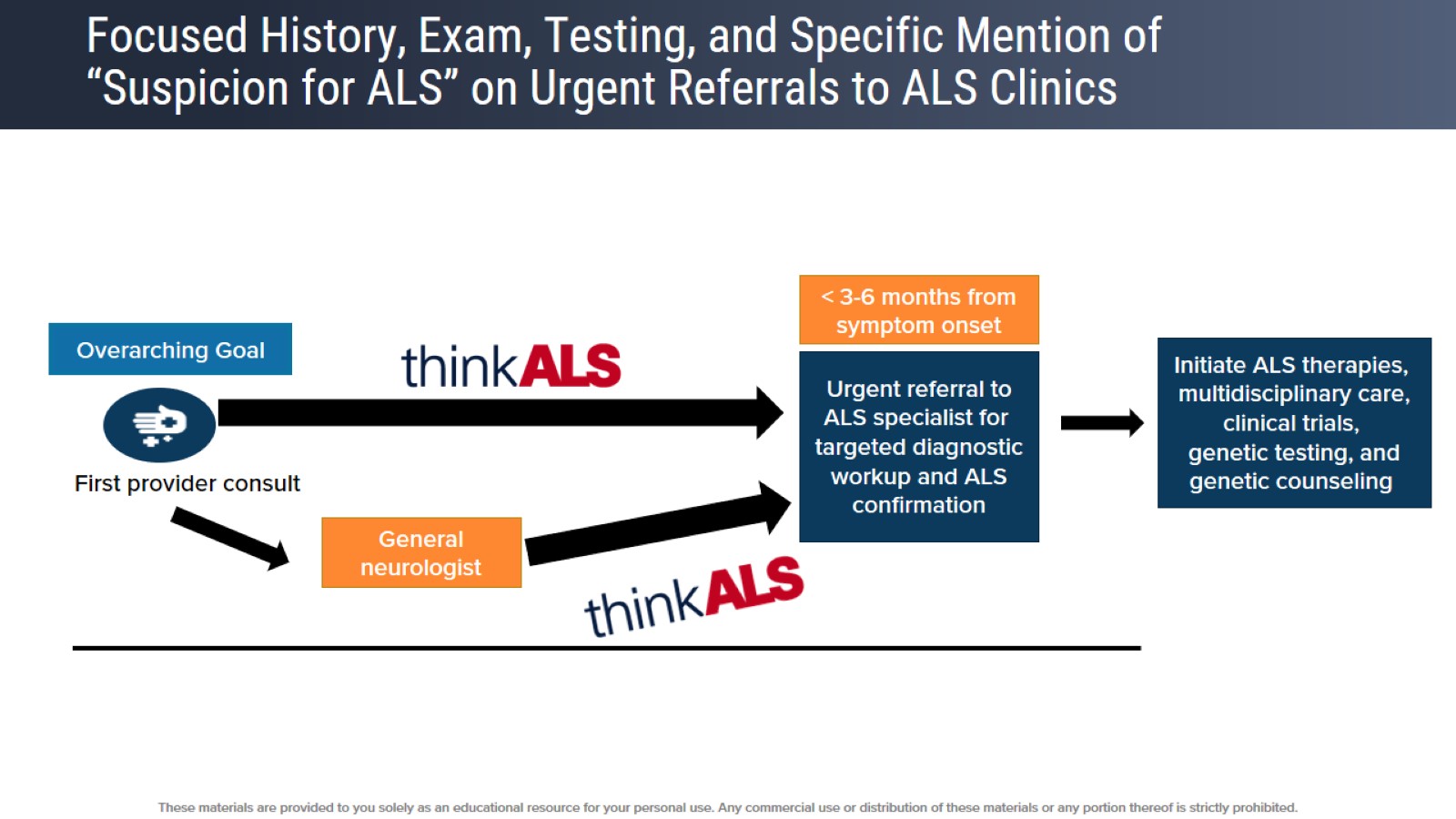 Focused History, Exam, Testing, and Specific Mention of “Suspicion for ALS” on Urgent Referrals to ALS Clinics
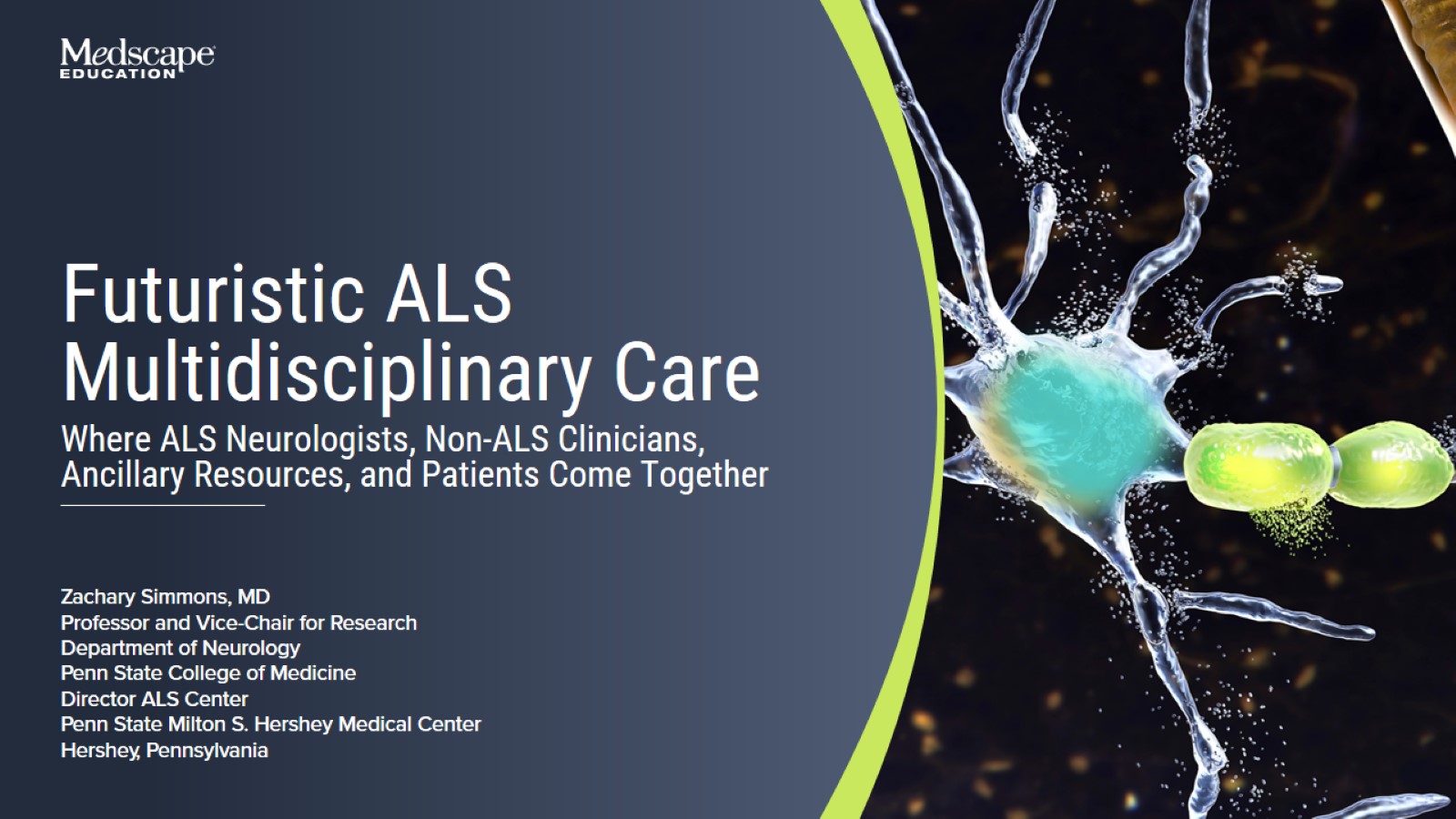 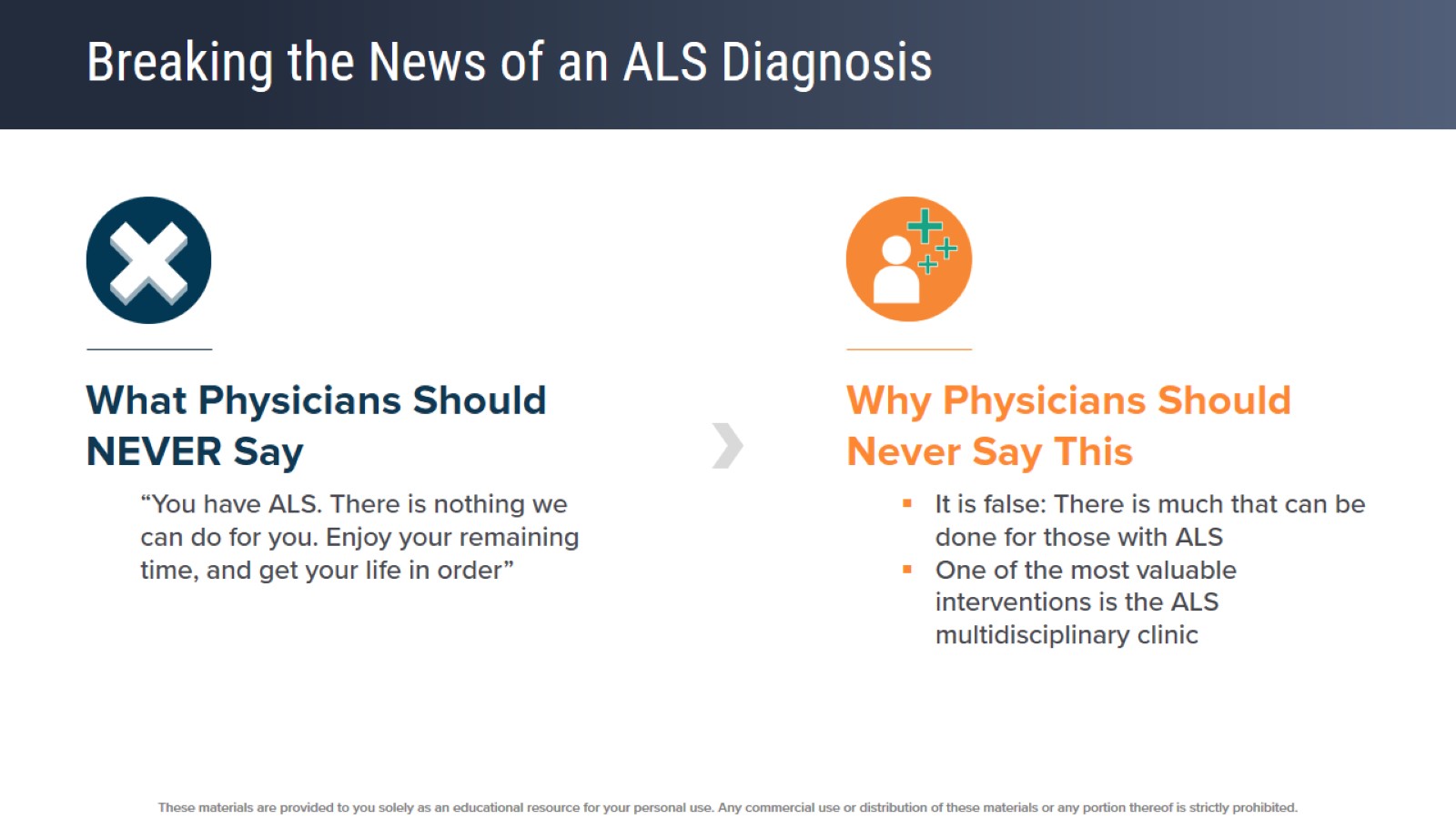 Breaking the News of an ALS Diagnosis
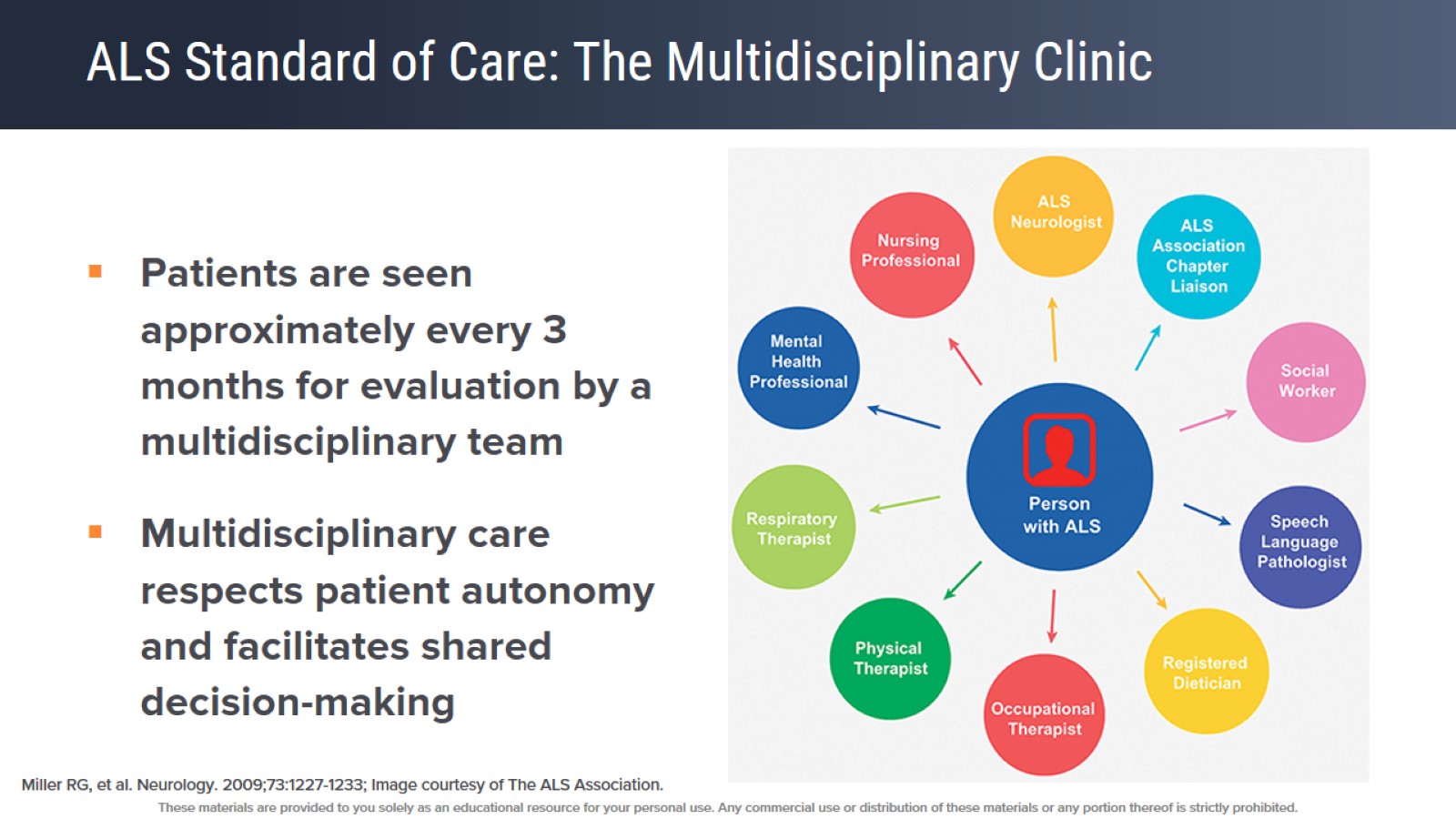 ALS Standard of Care: The Multidisciplinary Clinic
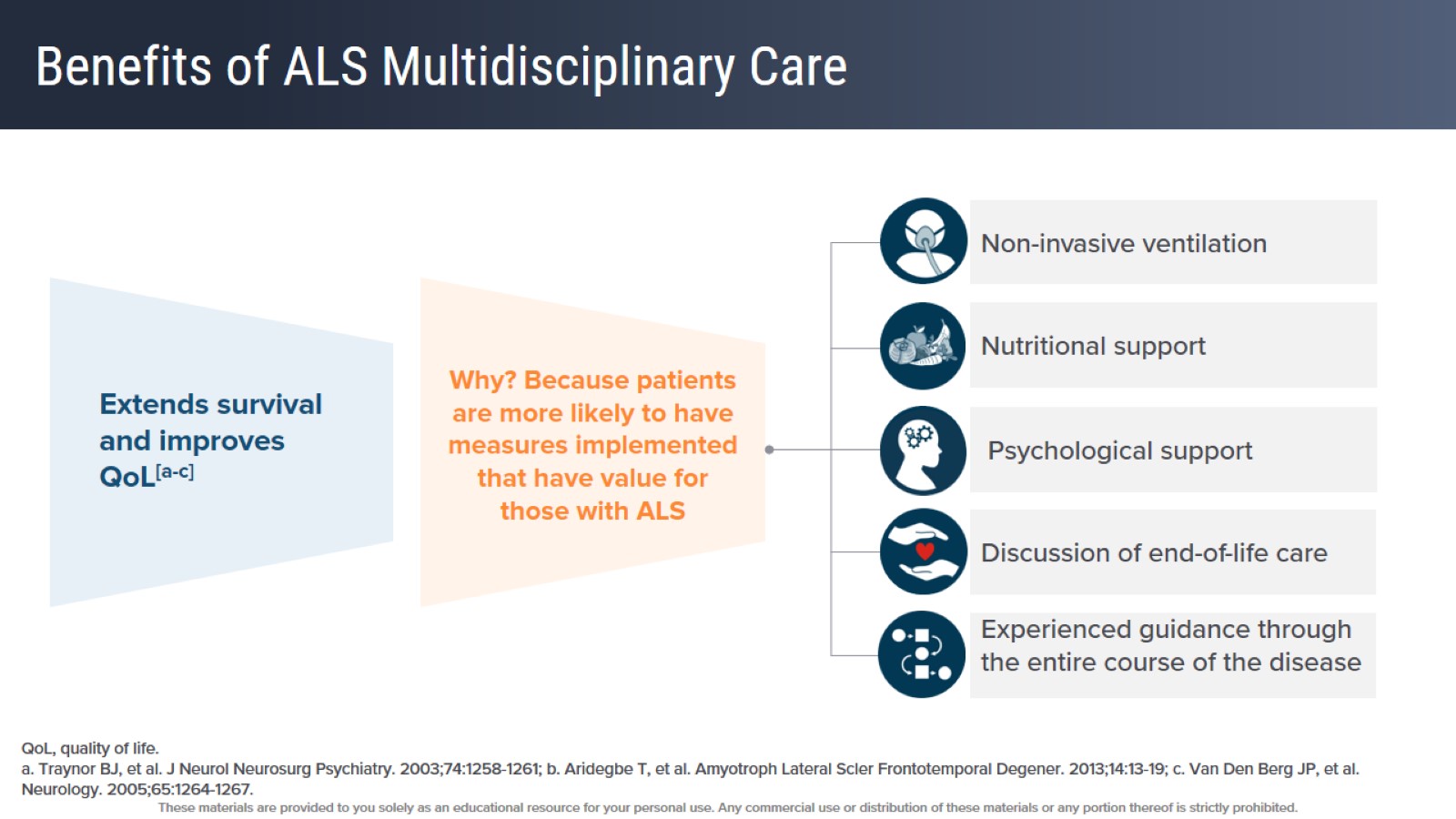 Benefits of ALS Multidisciplinary Care
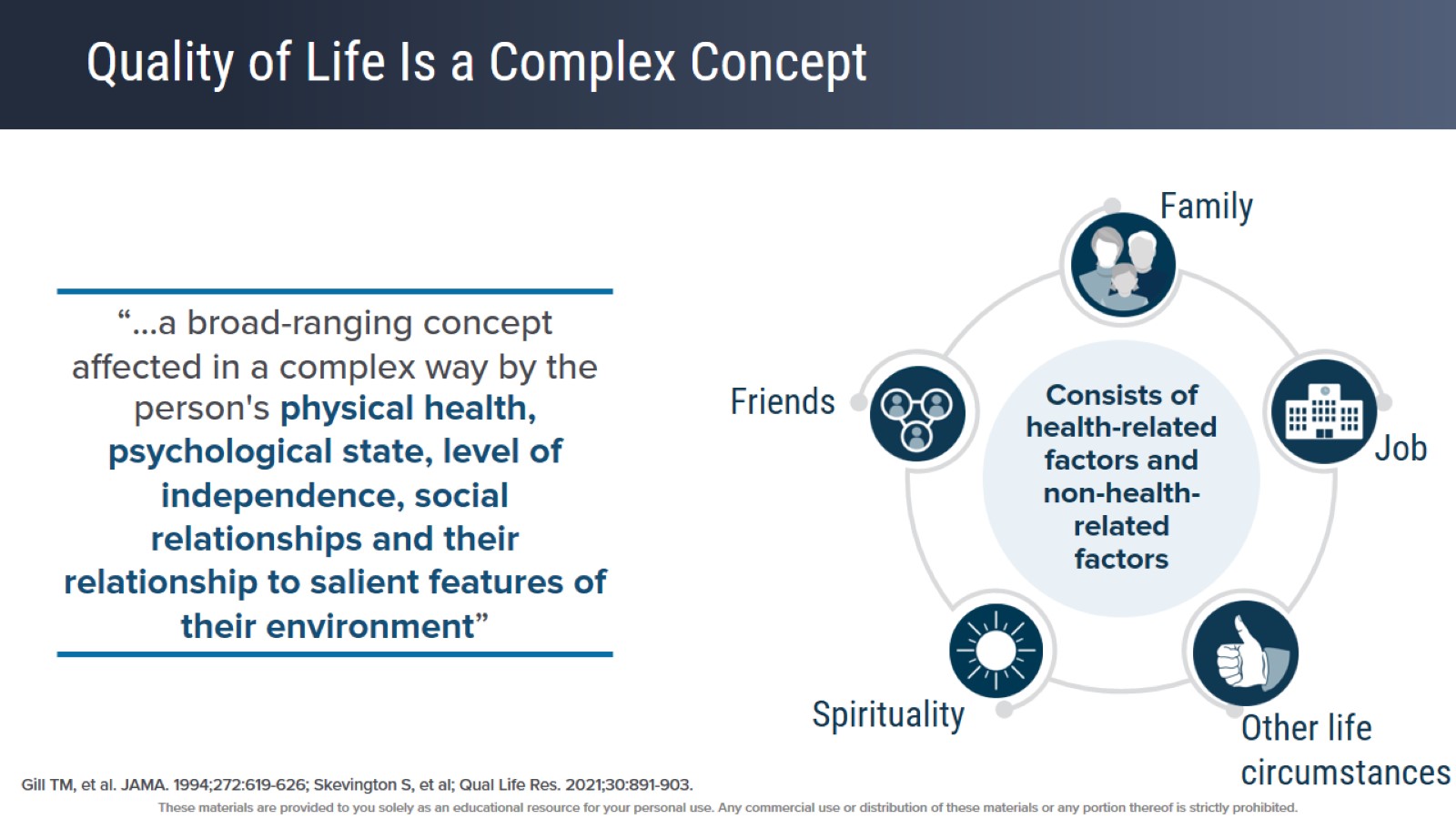 Quality of Life Is a Complex Concept
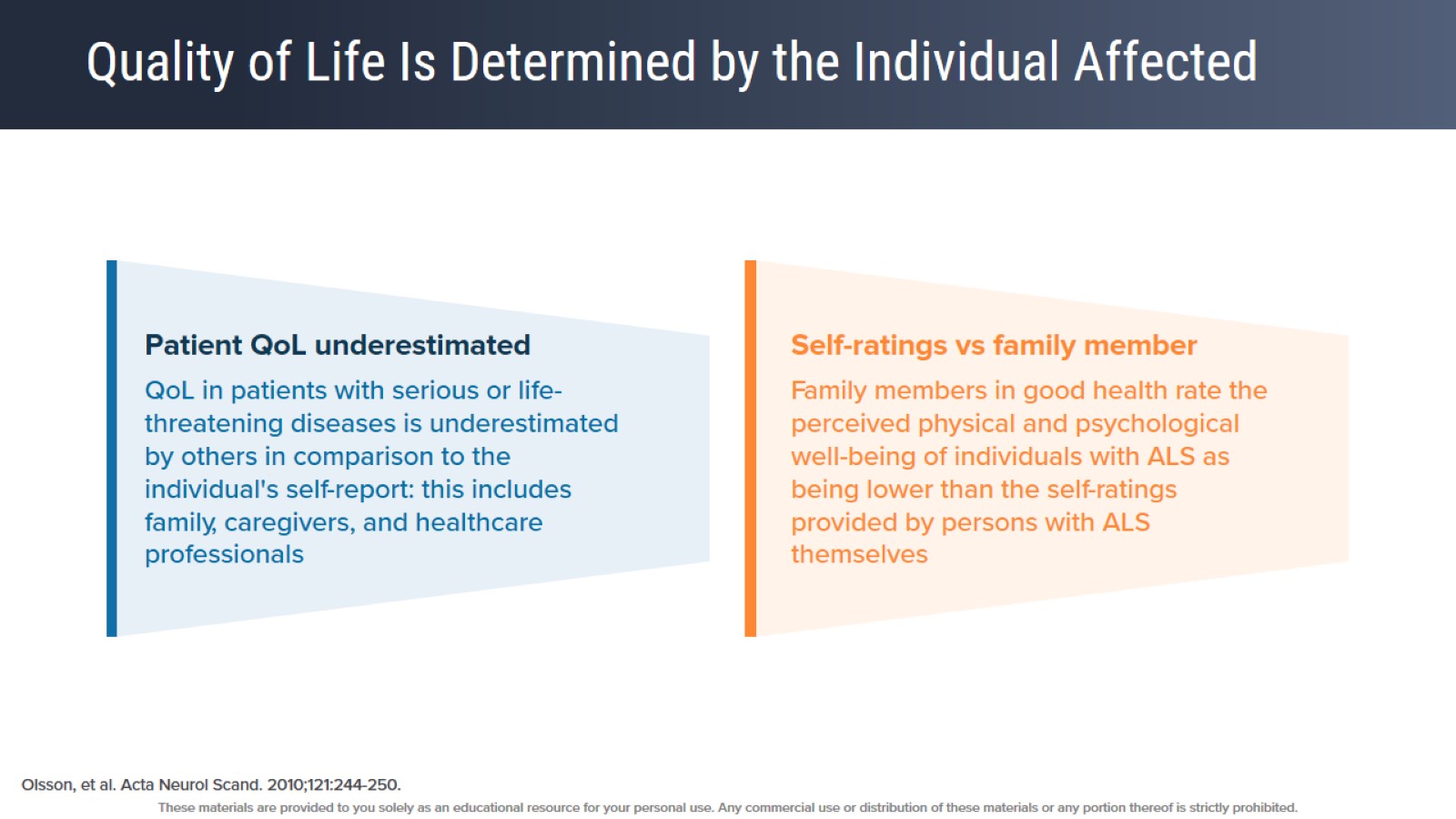 Quality of Life Is Determined by the Individual Affected
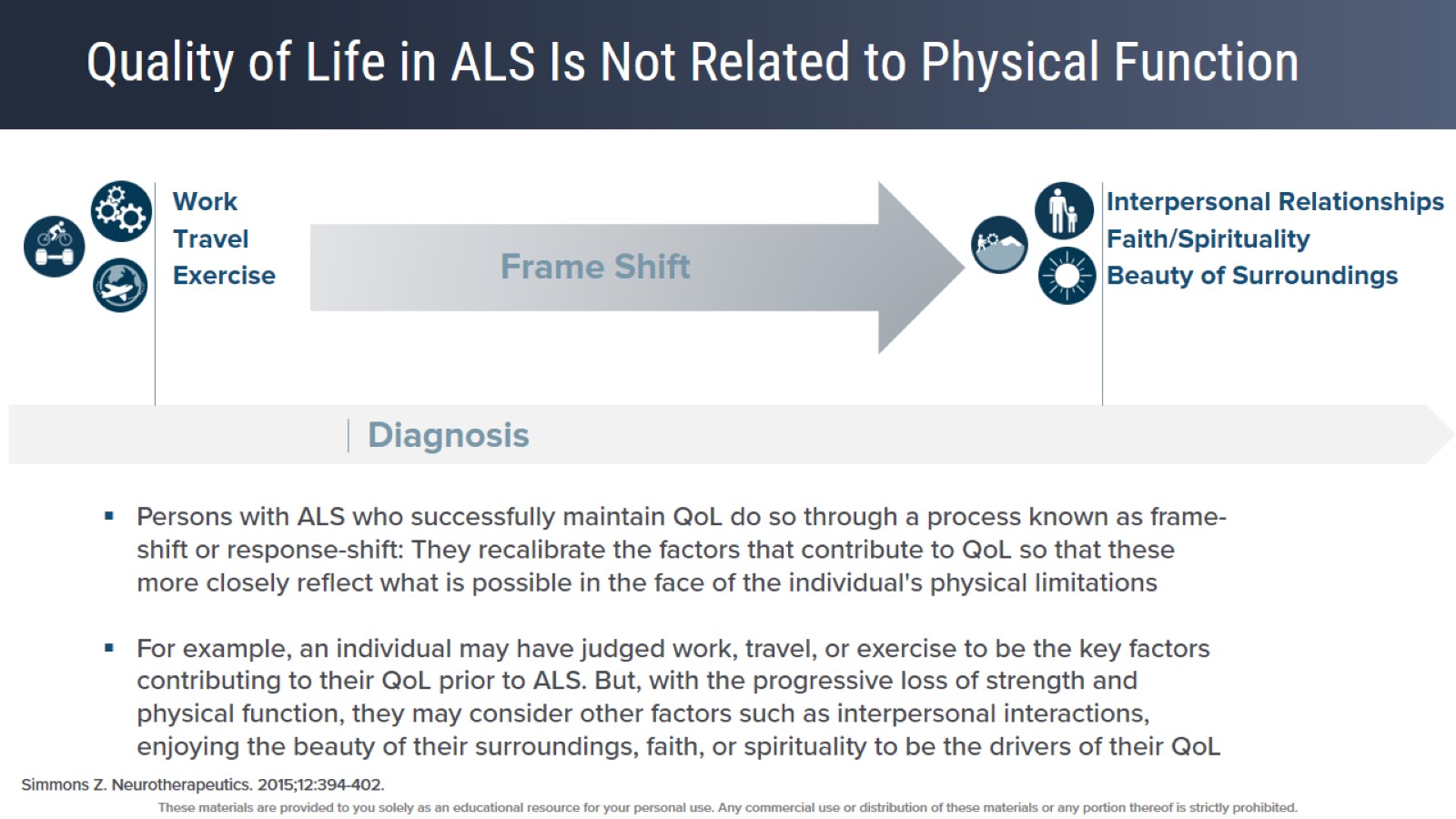 Quality of Life in ALS Is Not Related to Physical Function
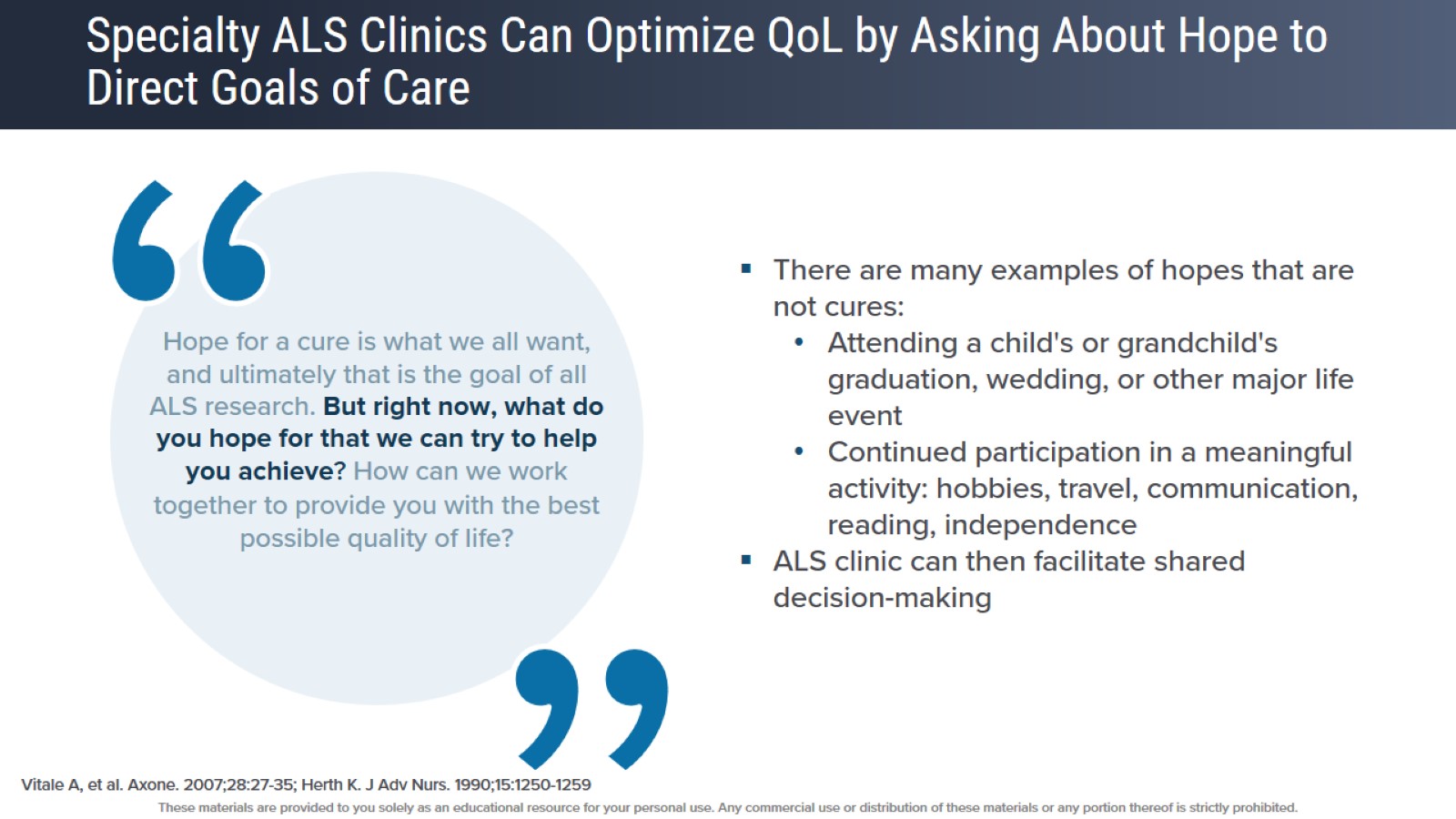 Specialty ALS Clinics Can Optimize QoL by Asking About Hope to Direct Goals of Care
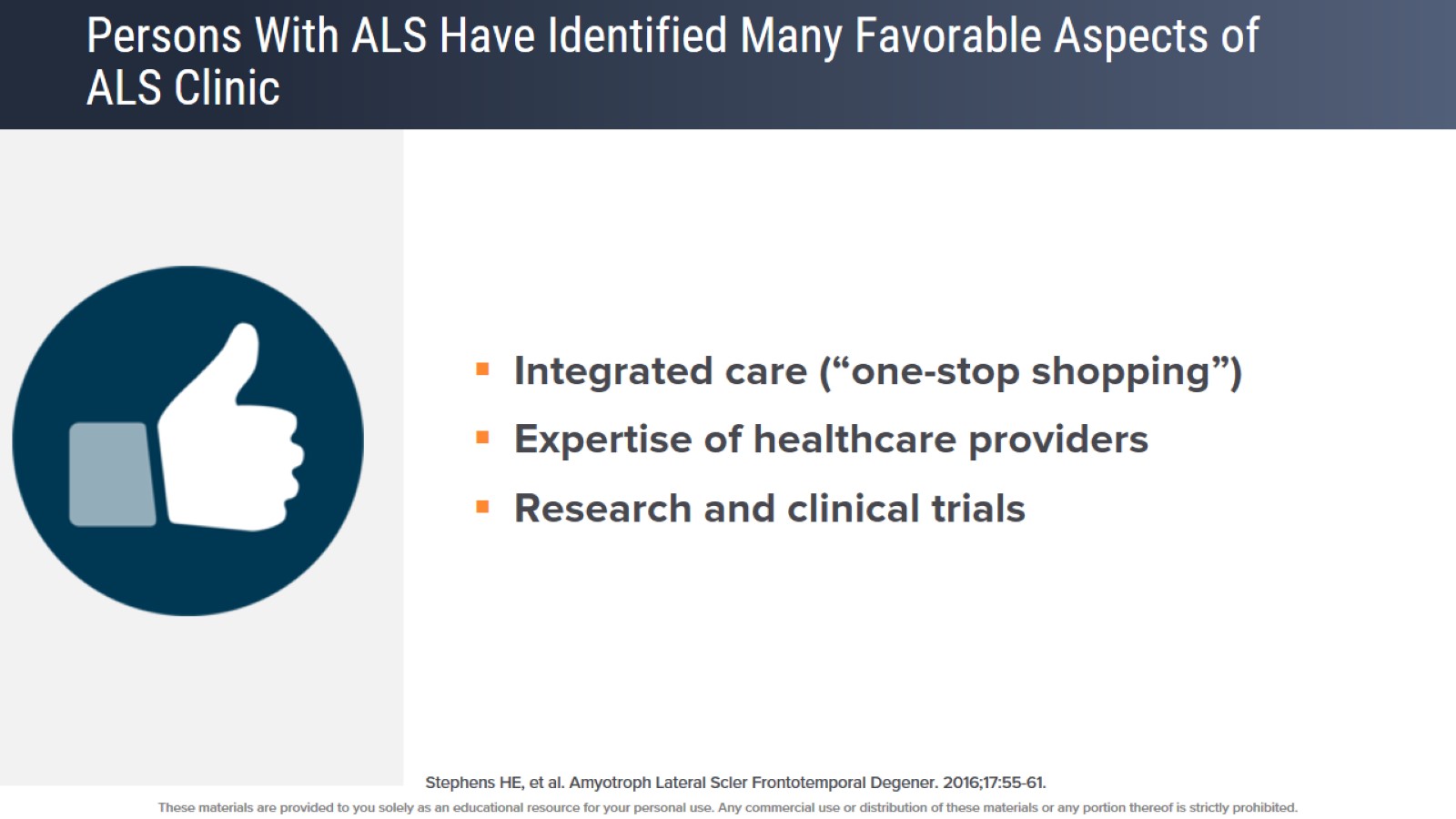 Persons With ALS Have Identified Many Favorable Aspects of ALS Clinic
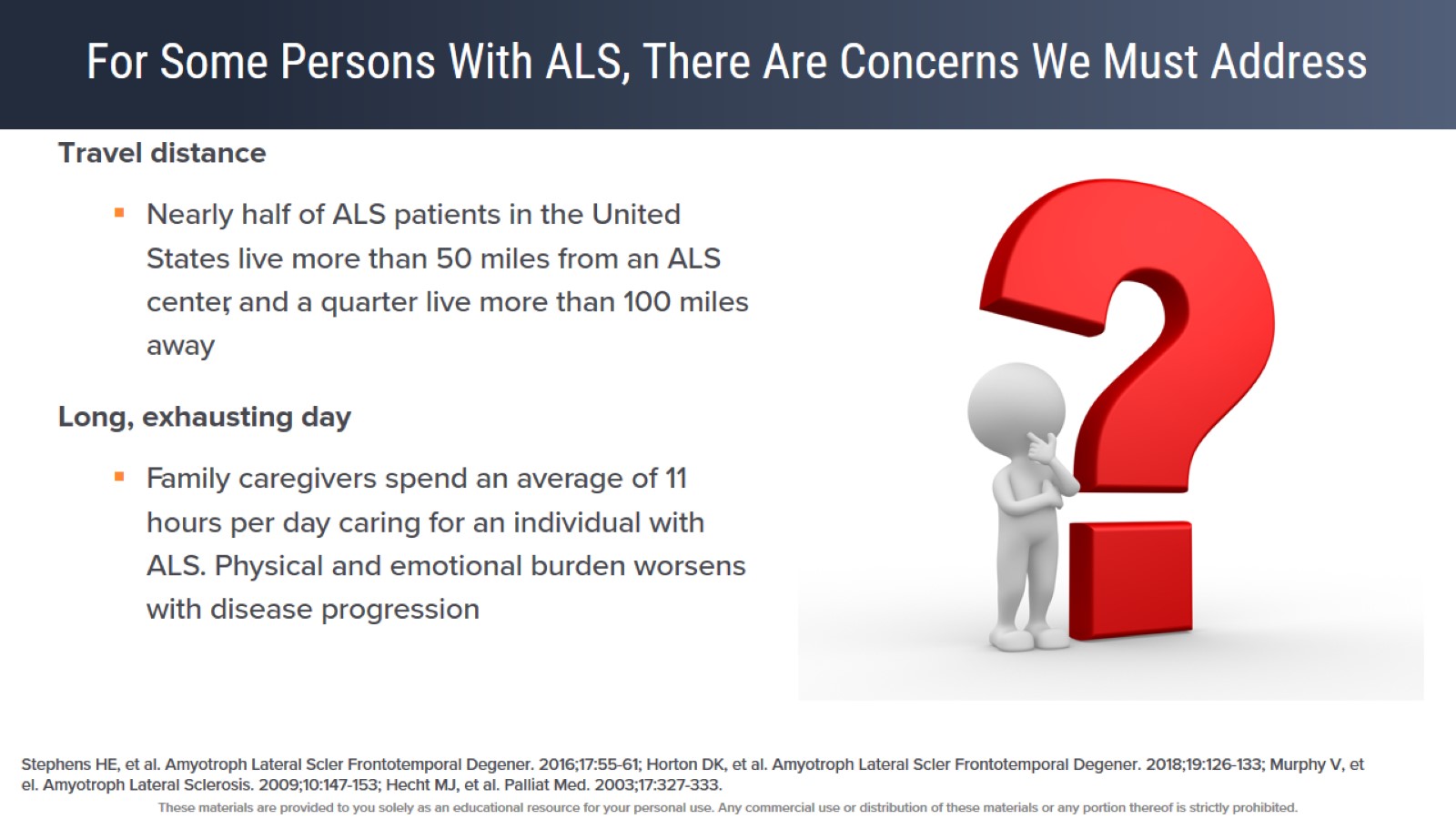 For Some Persons With ALS, There Are Concerns We Must Address
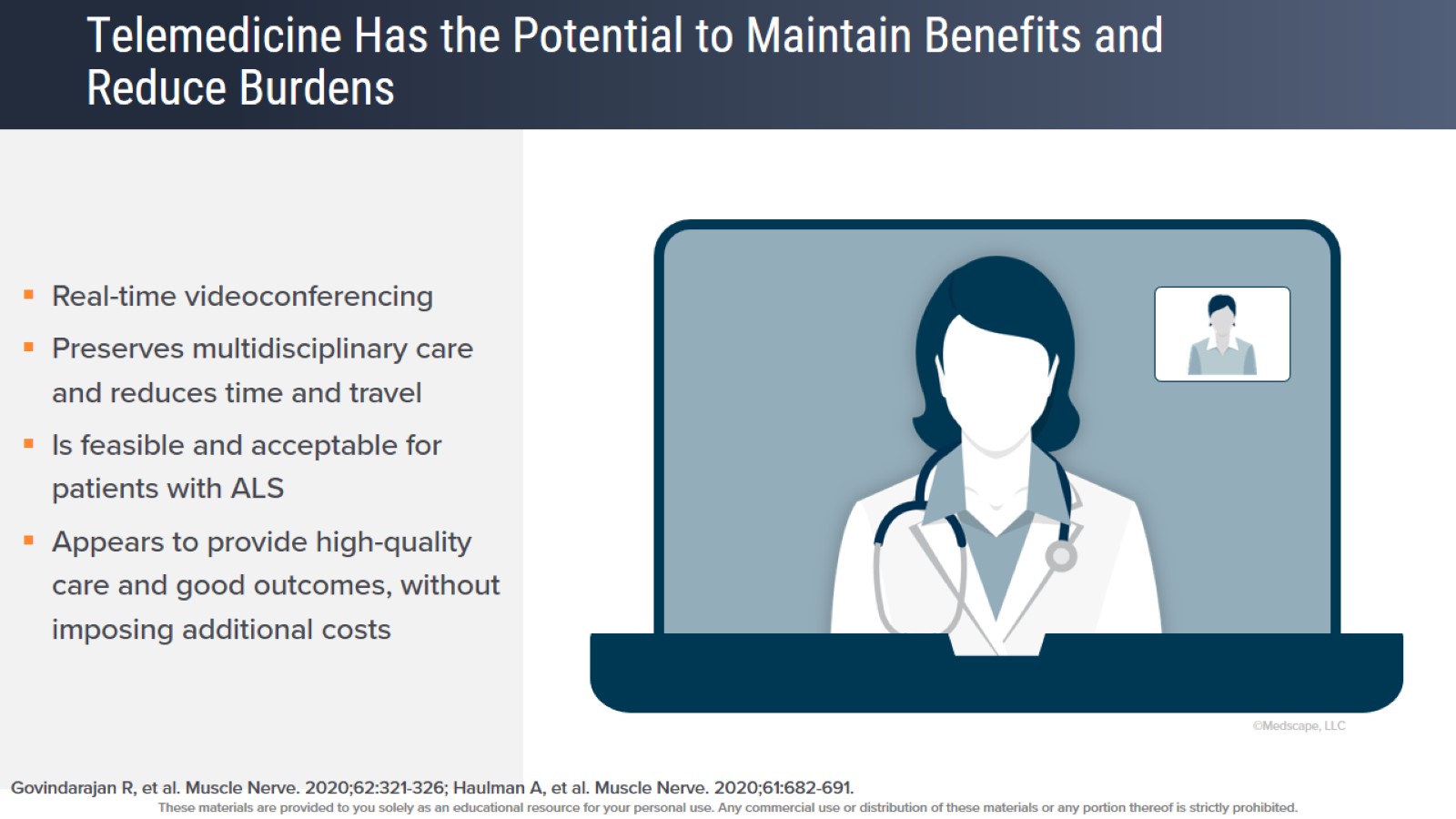 Telemedicine Has the Potential to Maintain Benefits and Reduce Burdens
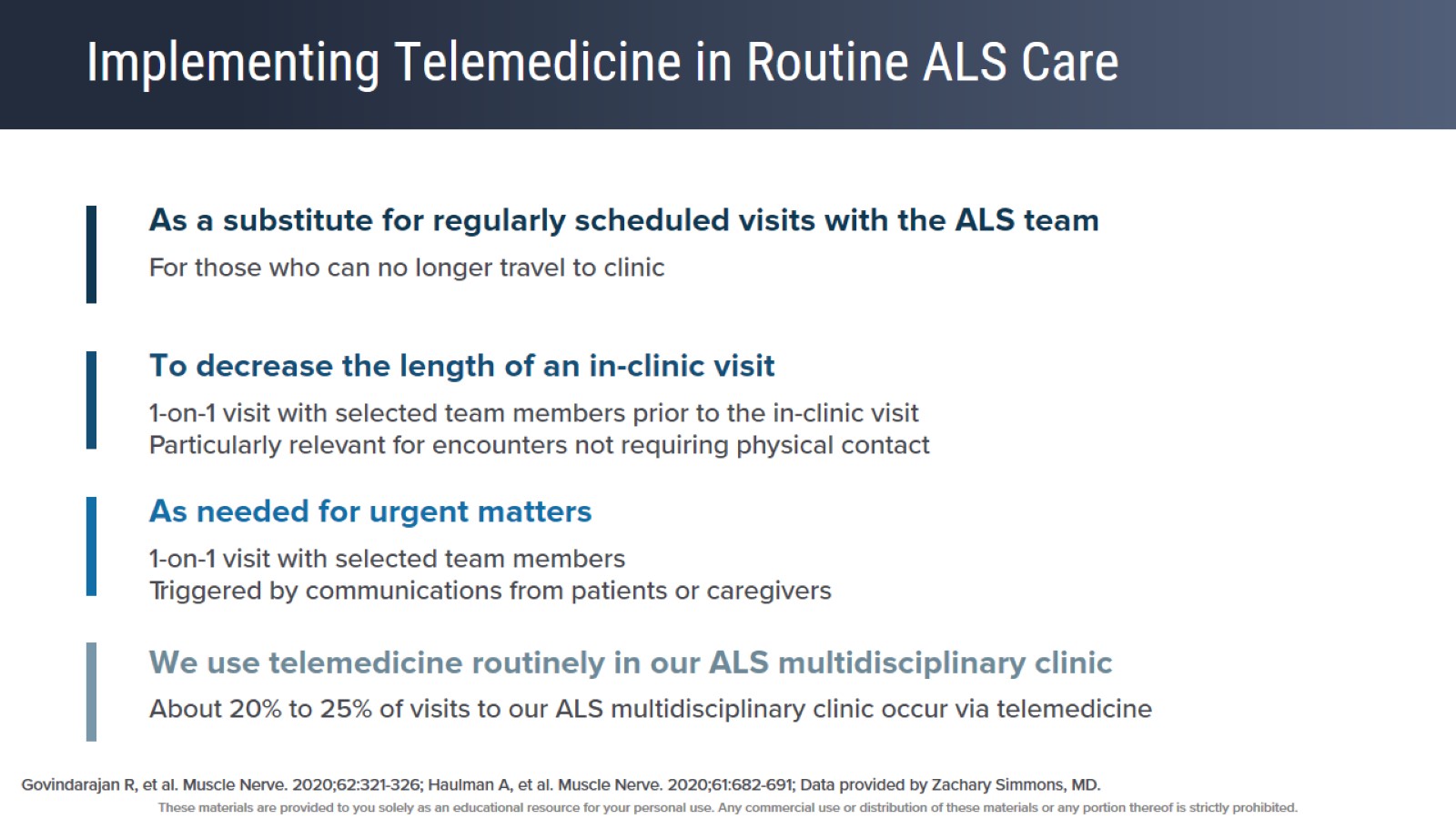 Implementing Telemedicine in Routine ALS Care
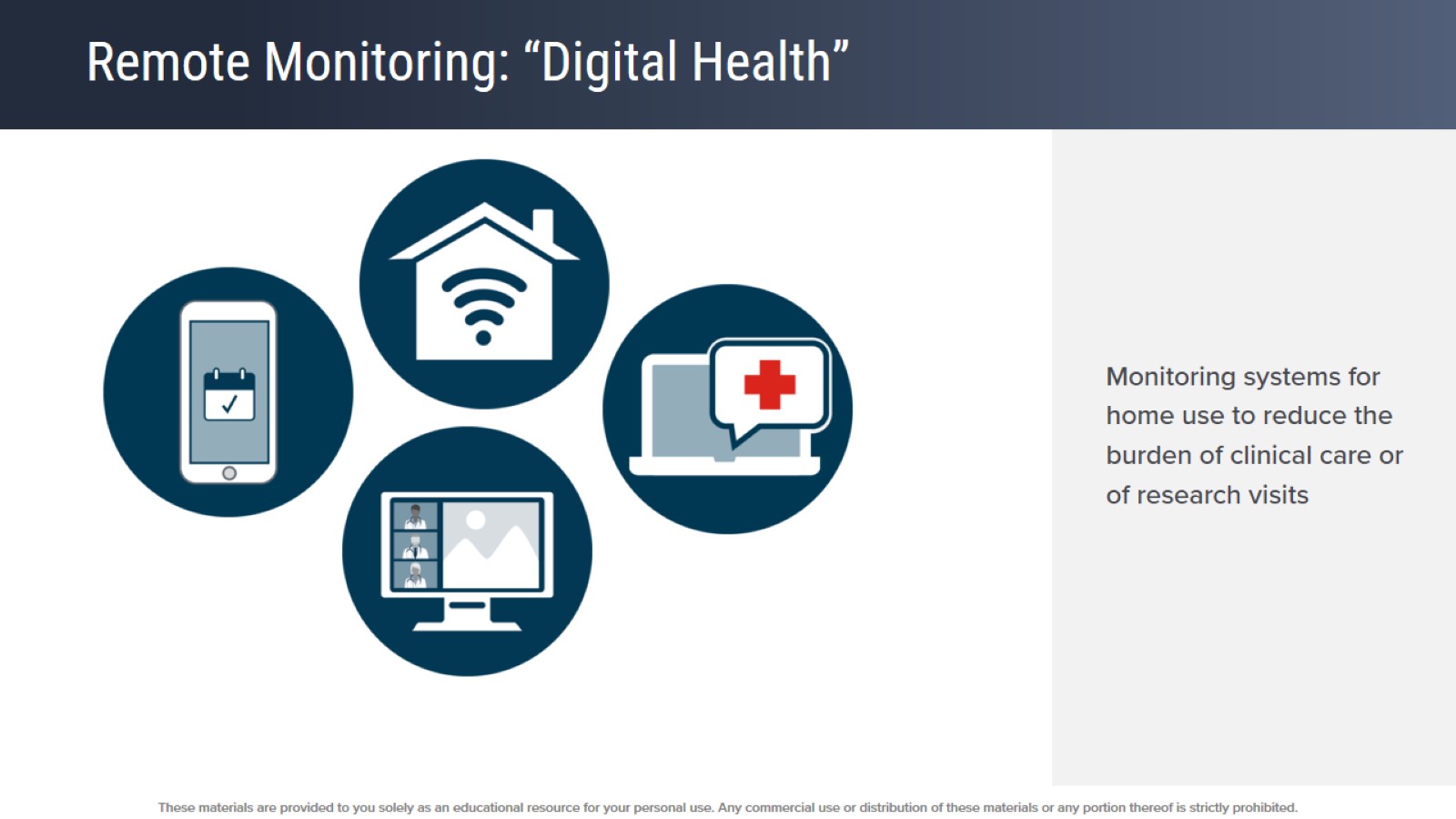 Remote Monitoring: “Digital Health”
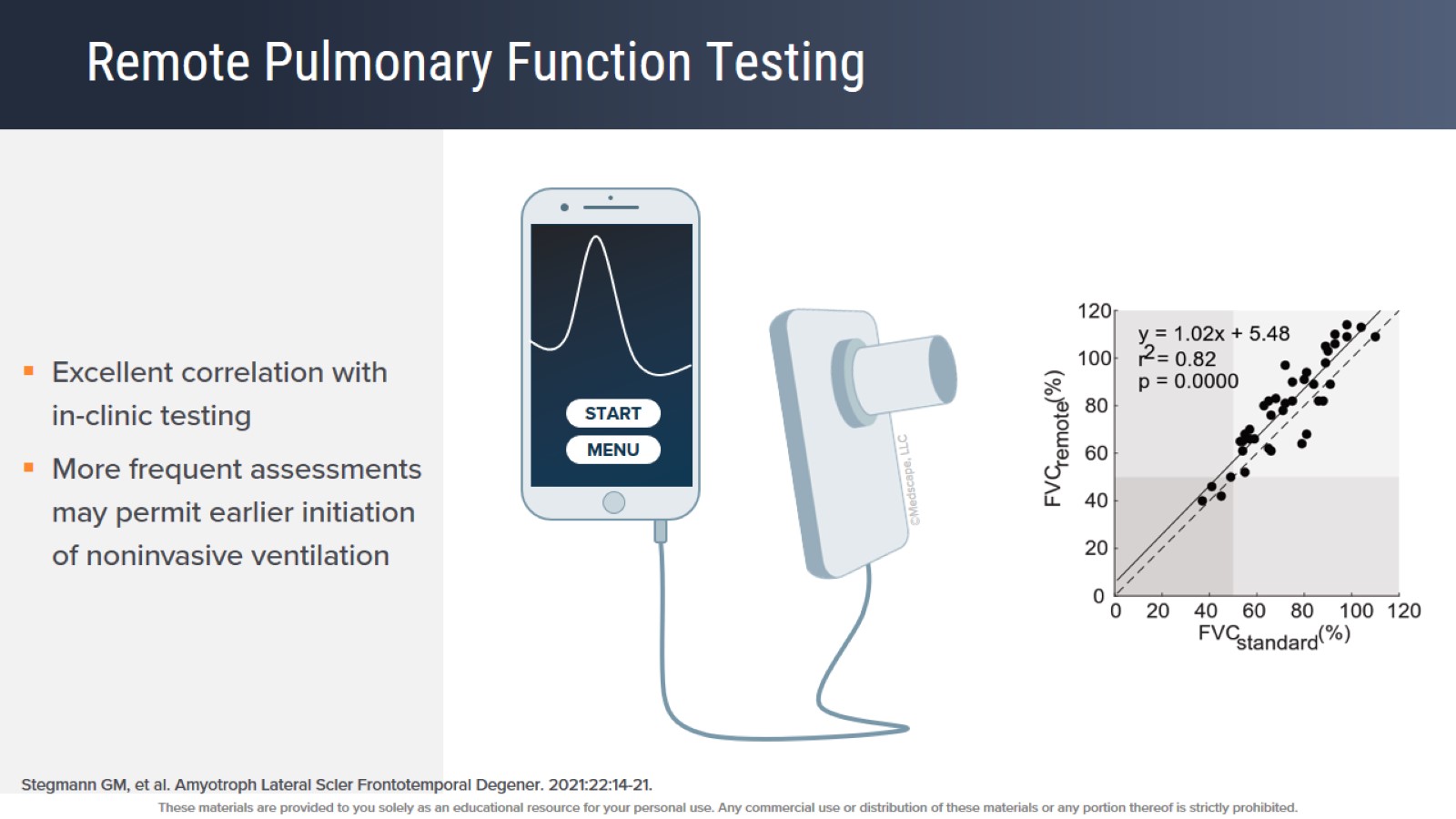 Remote Pulmonary Function Testing
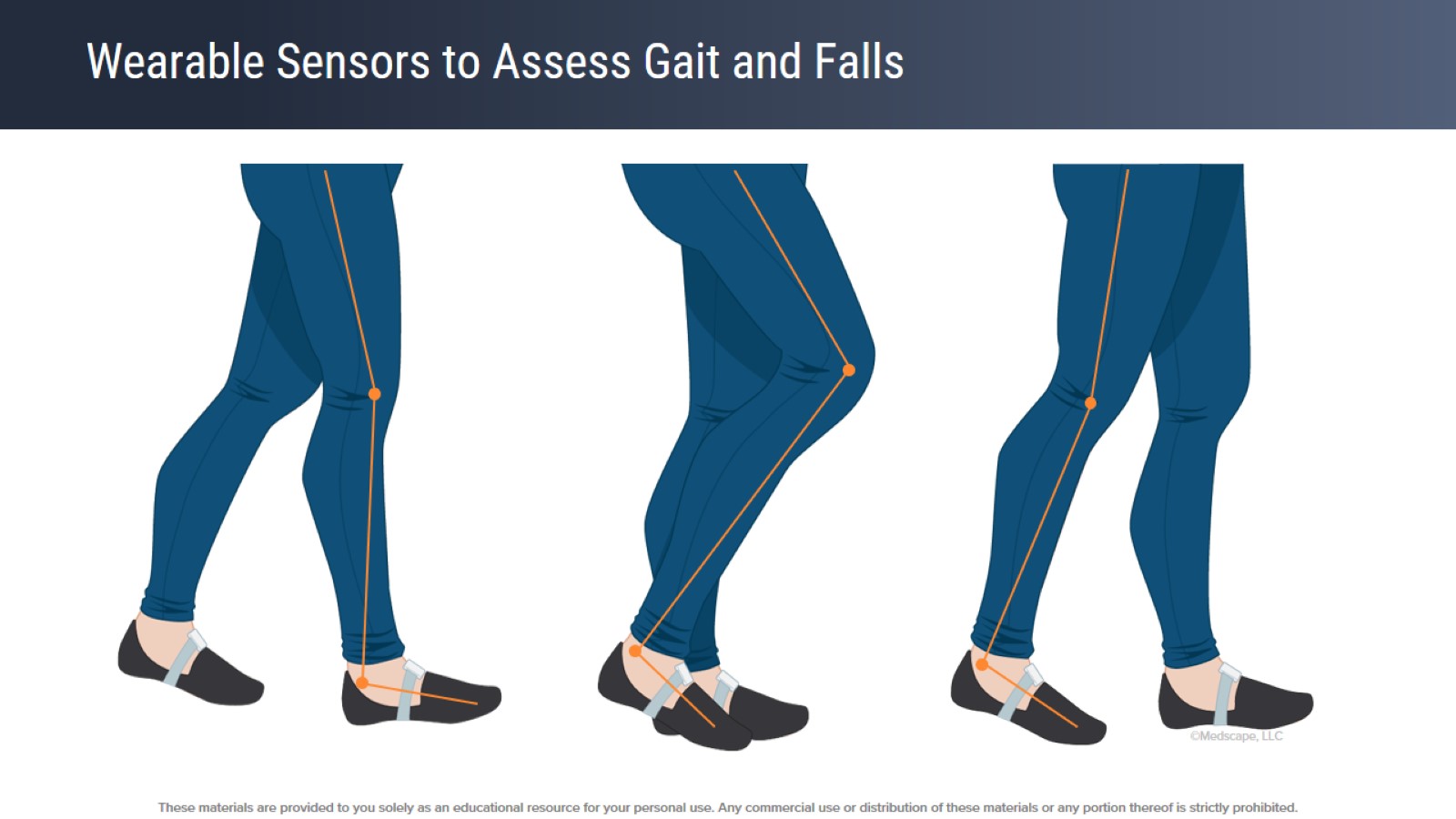 Wearable Sensors to Assess Gait and Falls
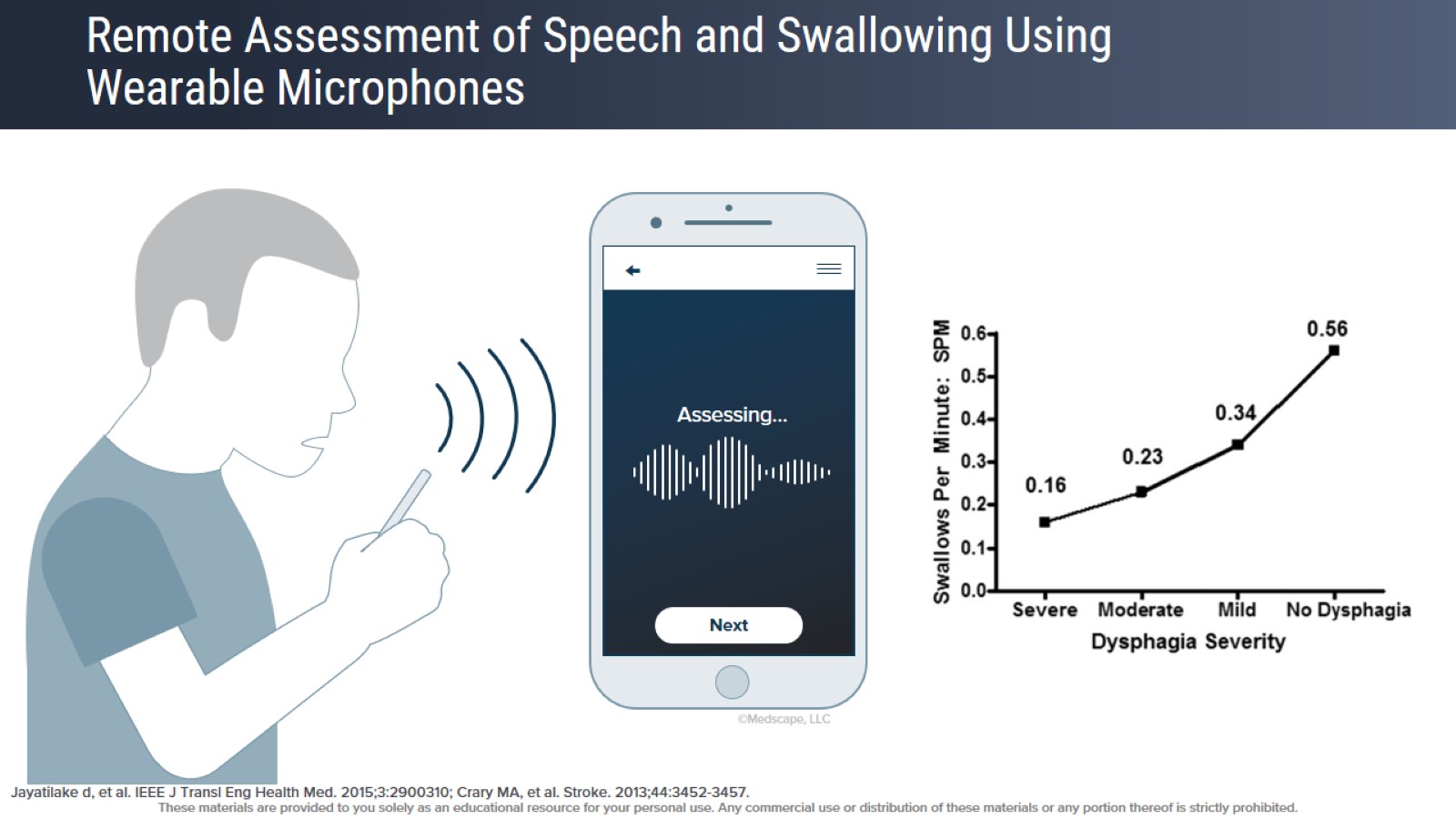 Remote Assessment of Speech and Swallowing Using Wearable Microphones
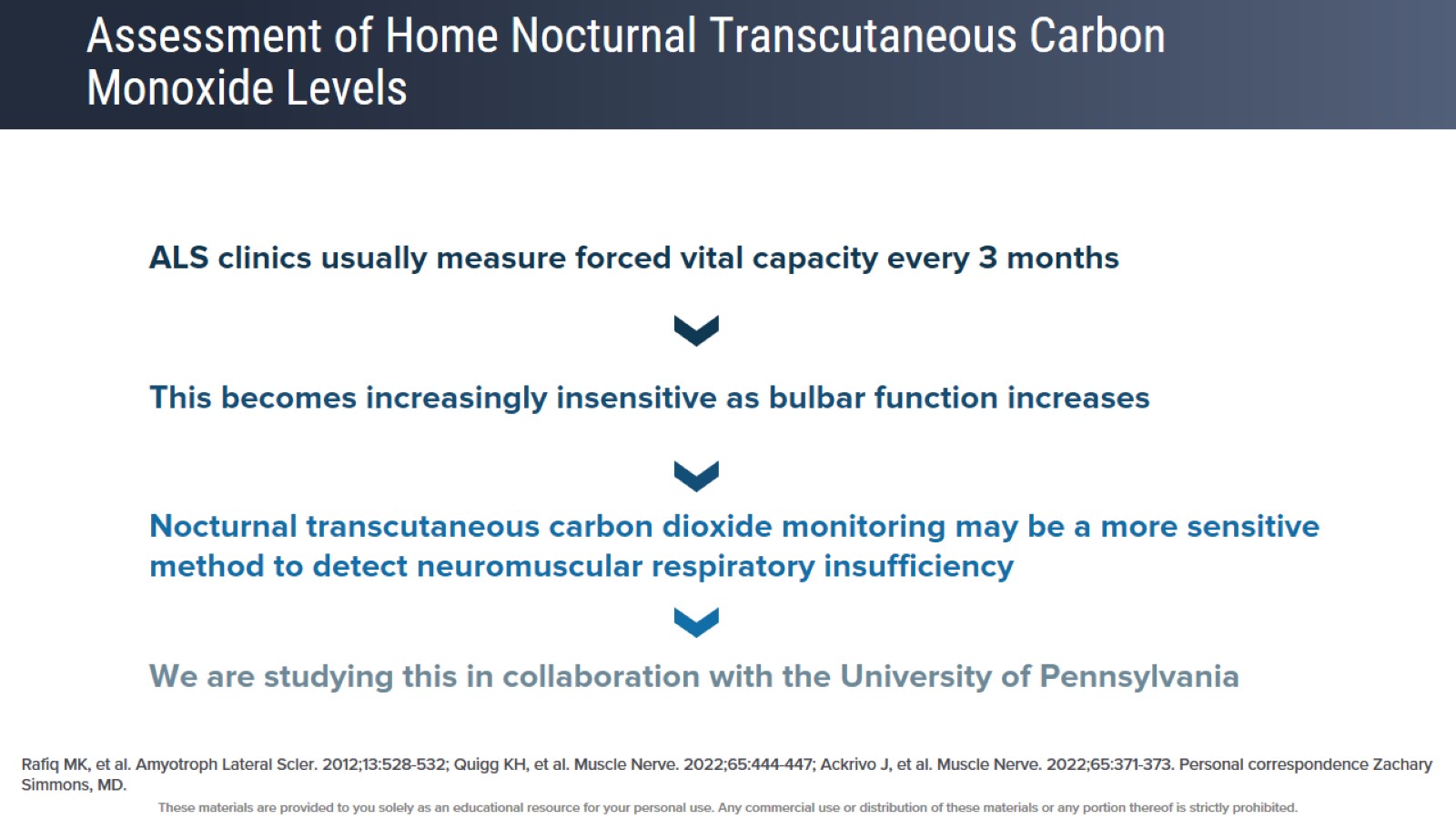 Assessment of Home Nocturnal Transcutaneous Carbon Monoxide Levels
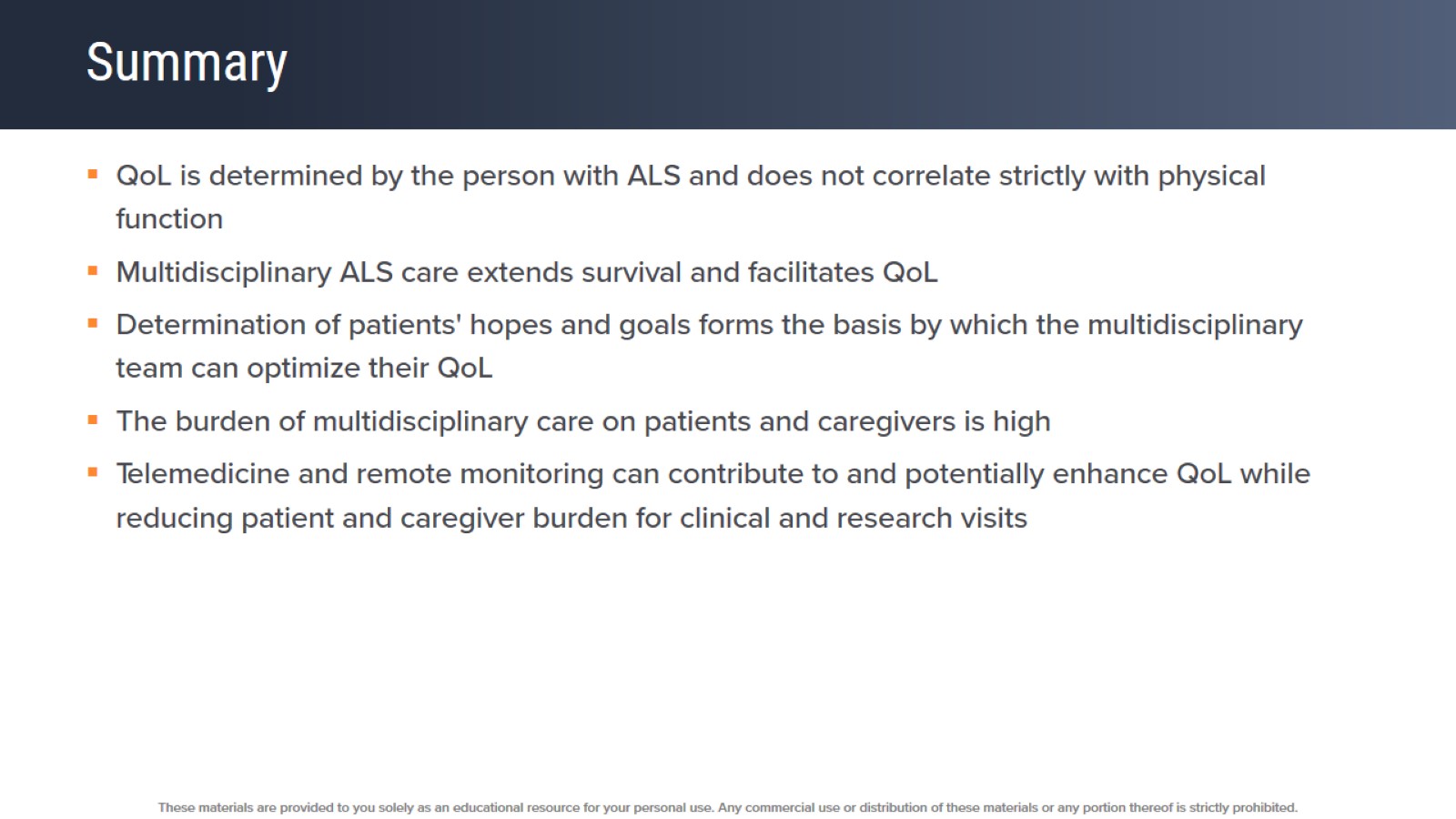 Summary
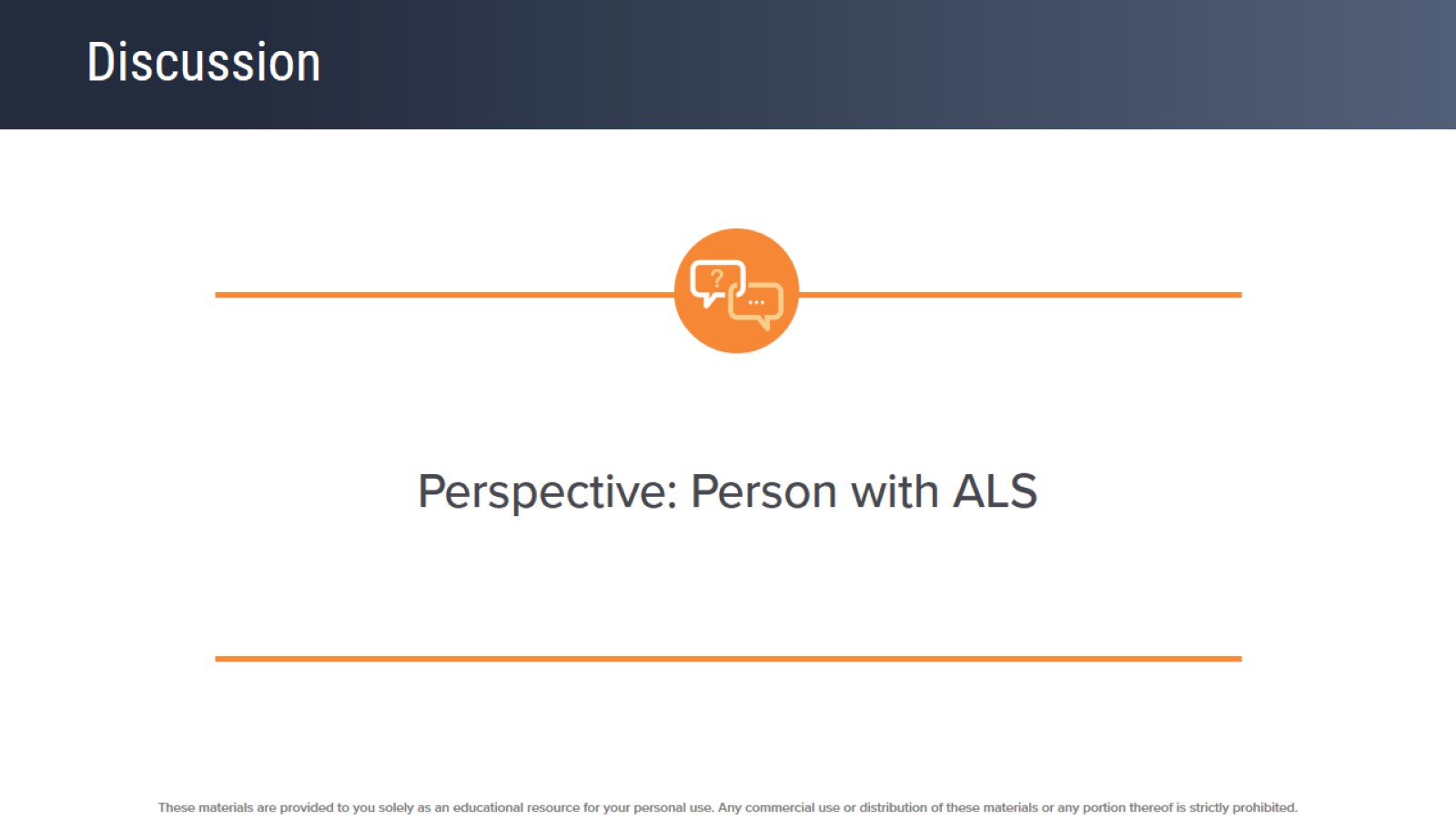 Discussion
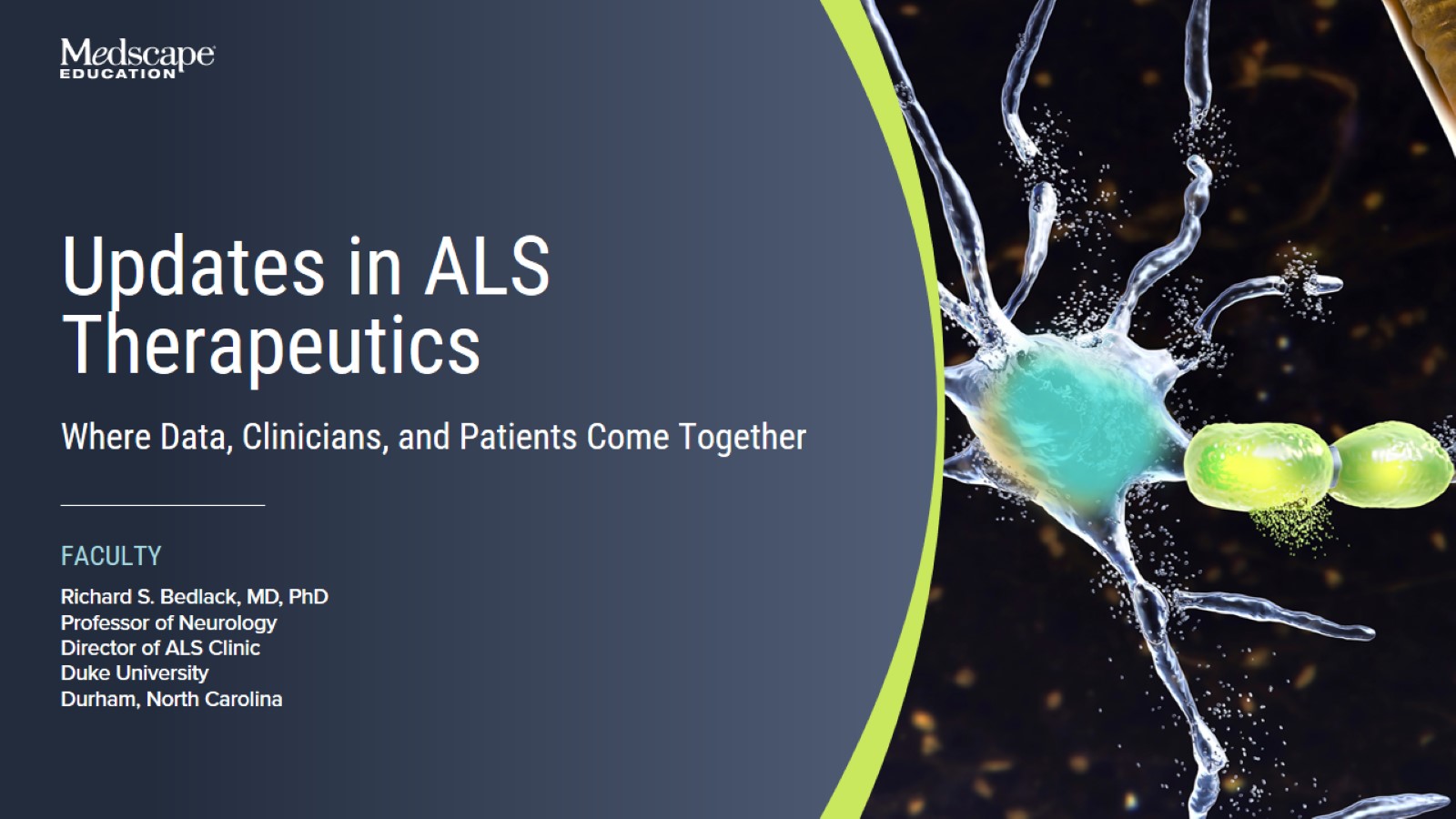 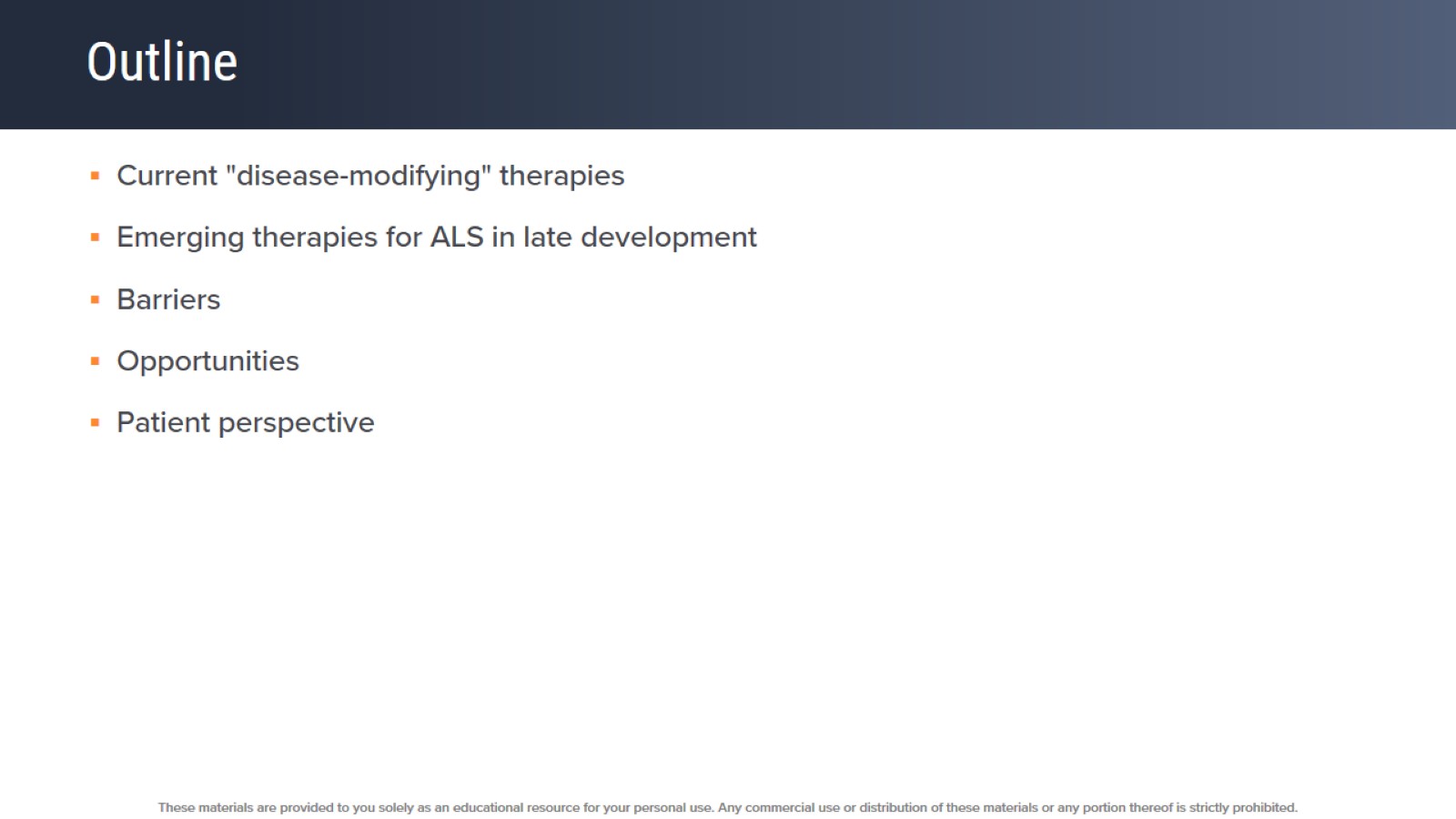 Outline
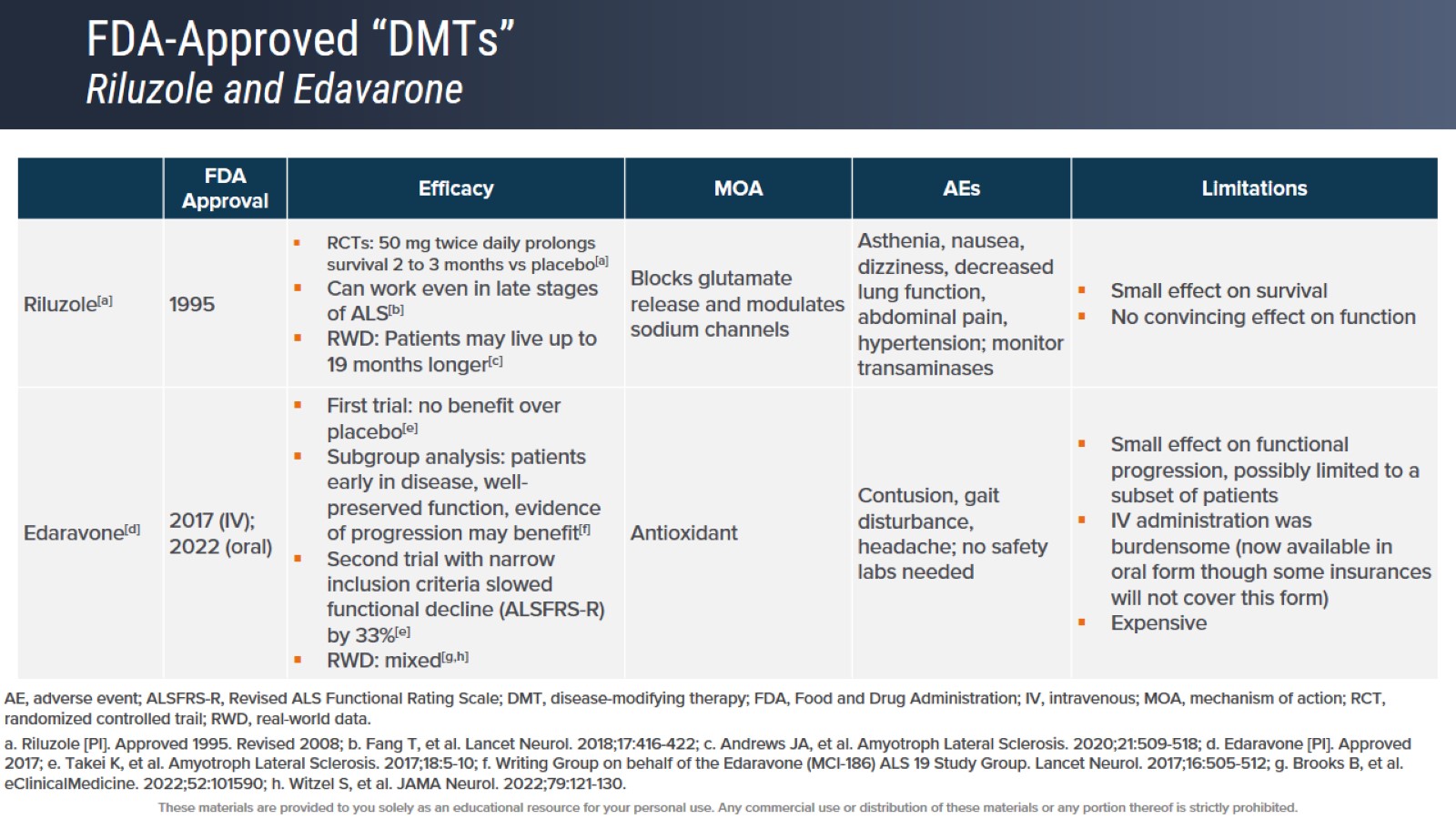 FDA-Approved “DMTs”Riluzole and Edavarone
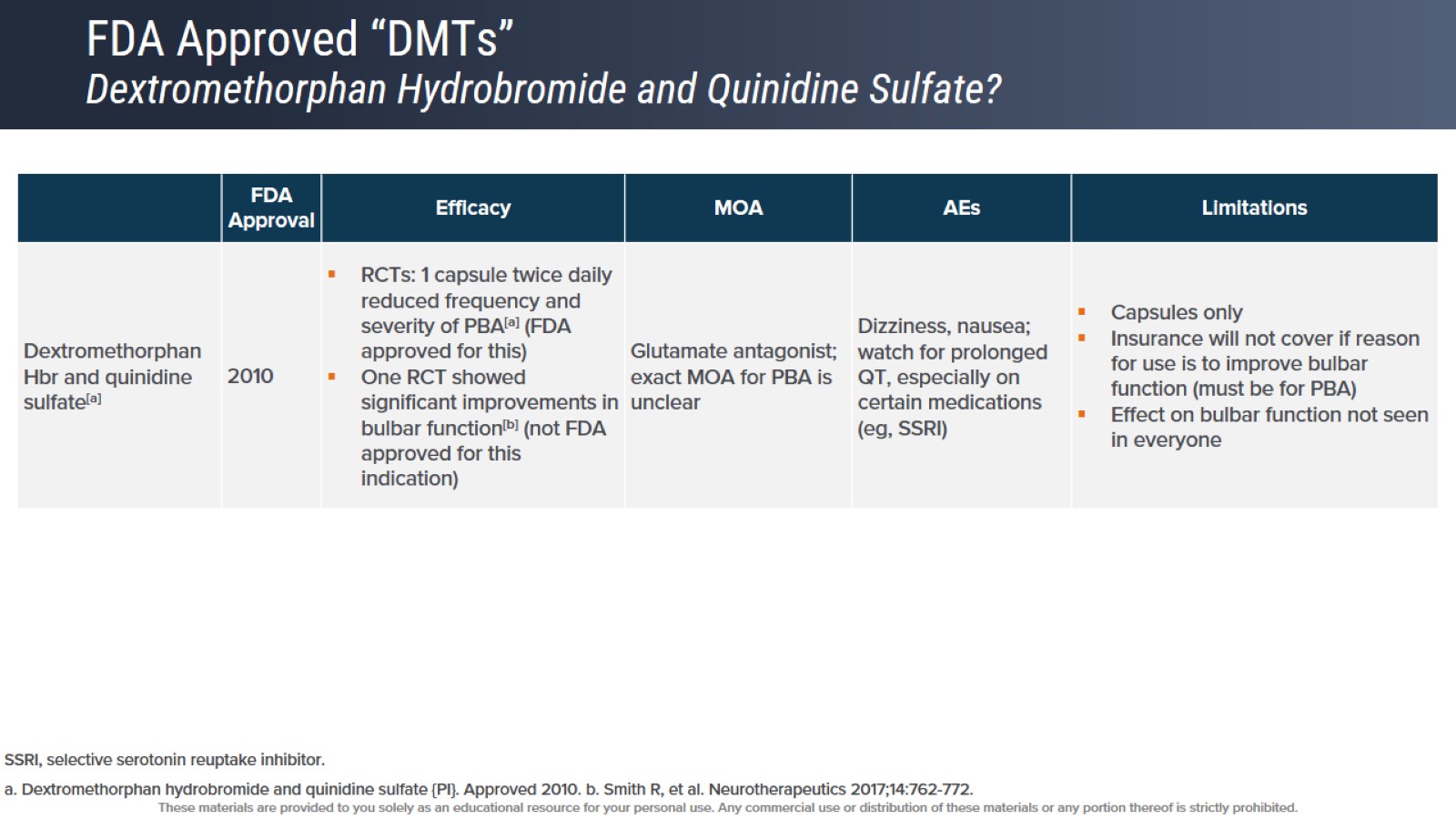 FDA Approved “DMTs”Dextromethorphan Hydrobromide and Quinidine Sulfate?
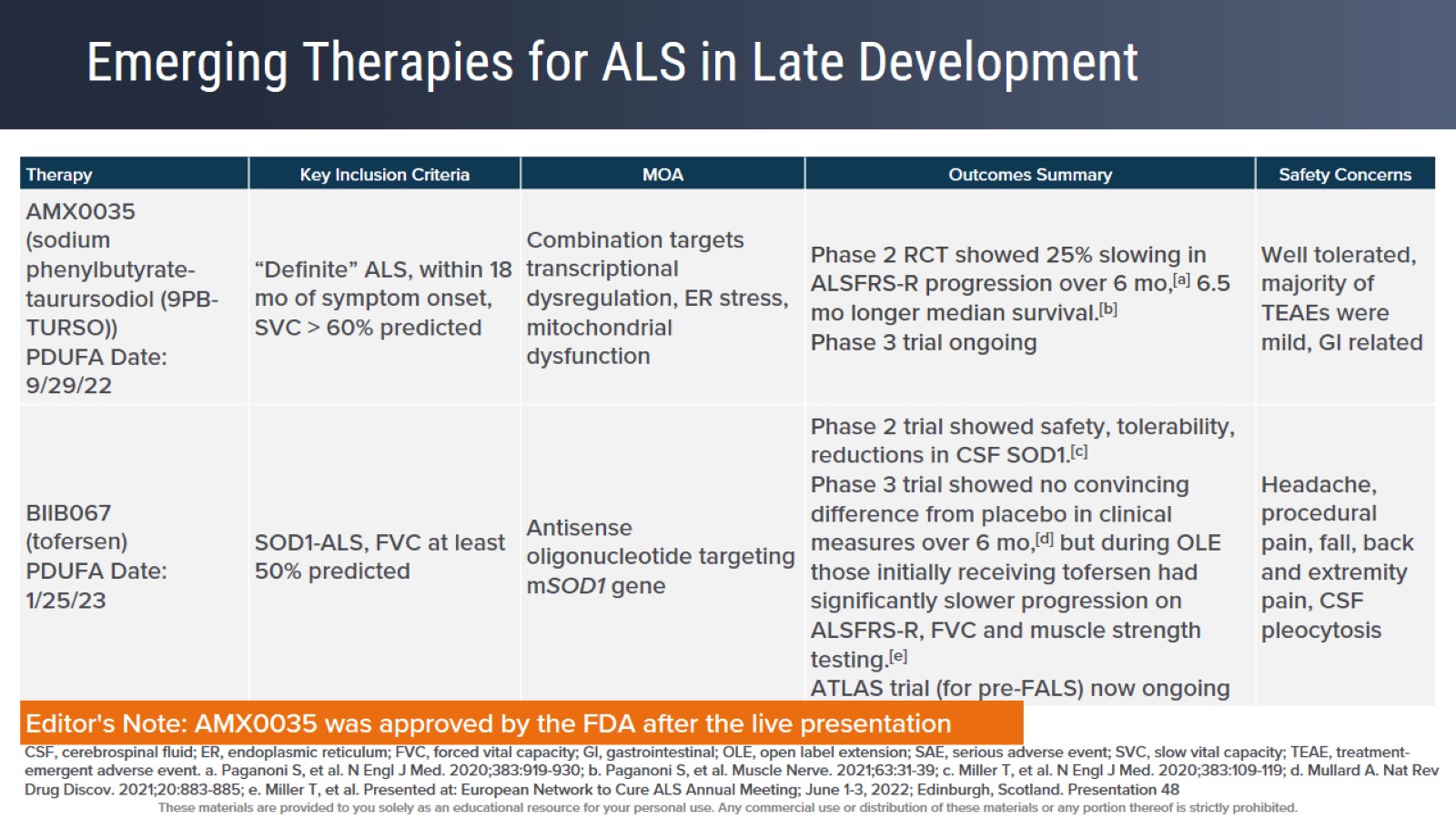 Emerging Therapies for ALS in Late Development
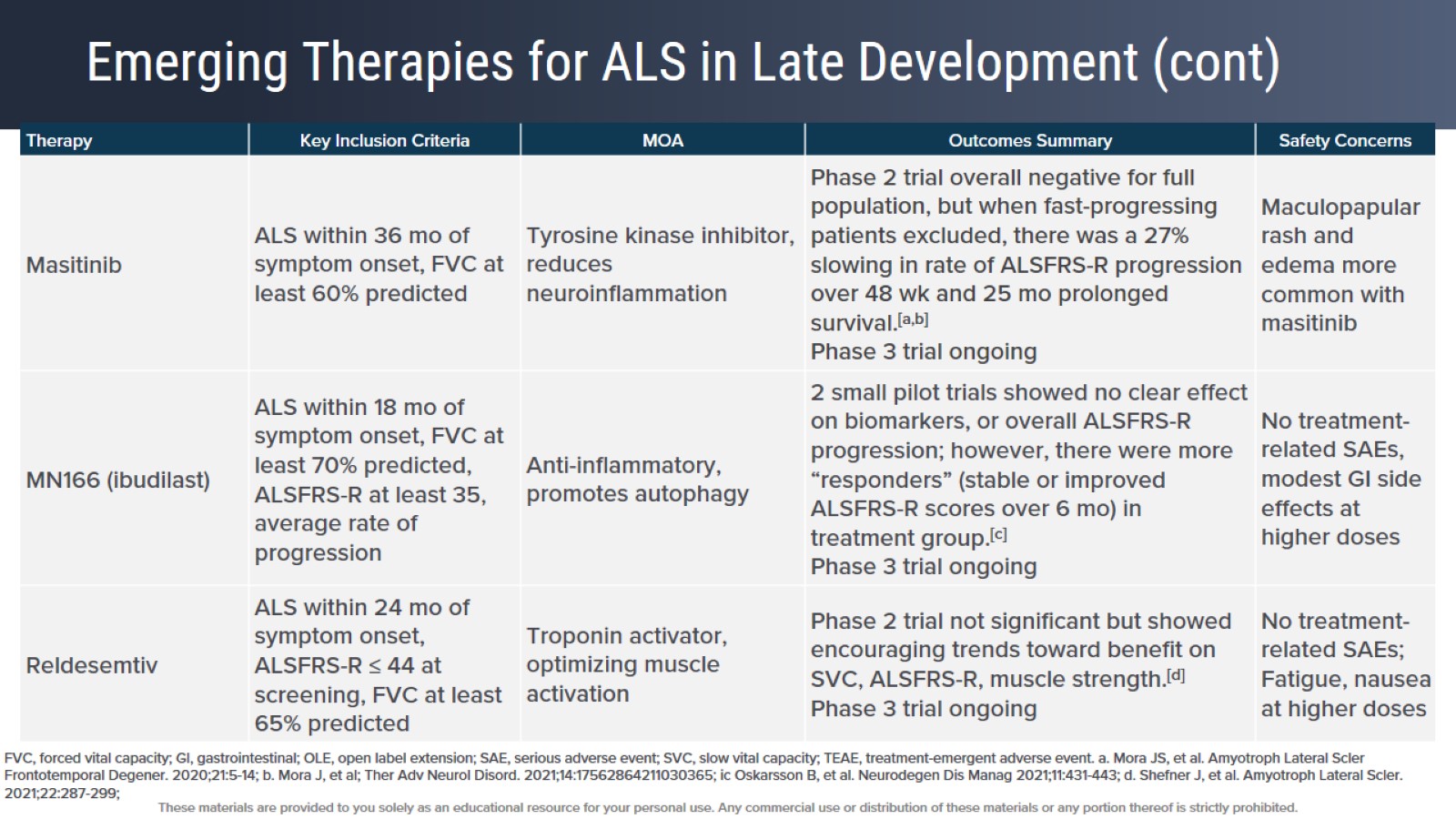 Emerging Therapies for ALS in Late Development (cont)
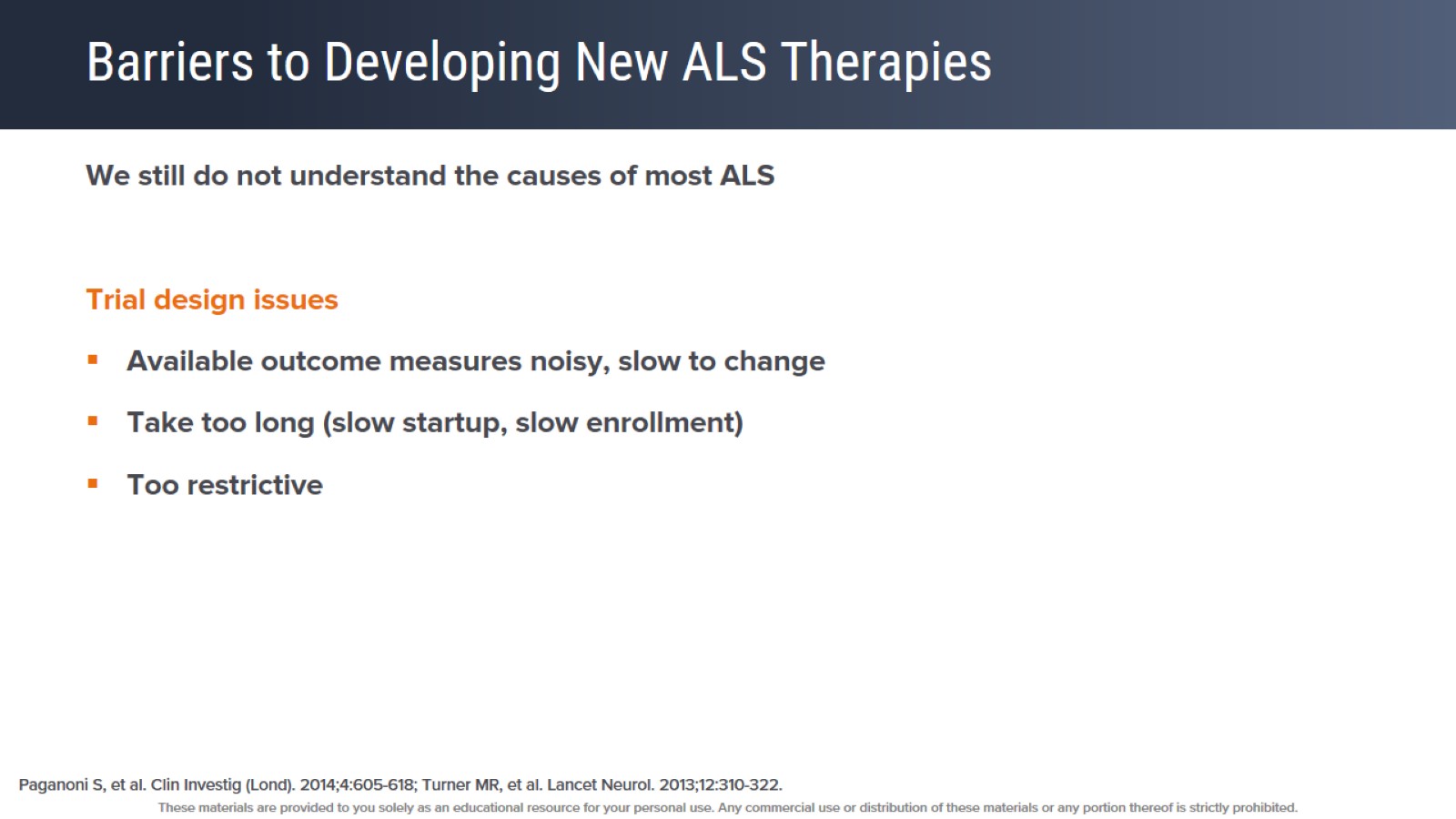 Barriers to Developing New ALS Therapies
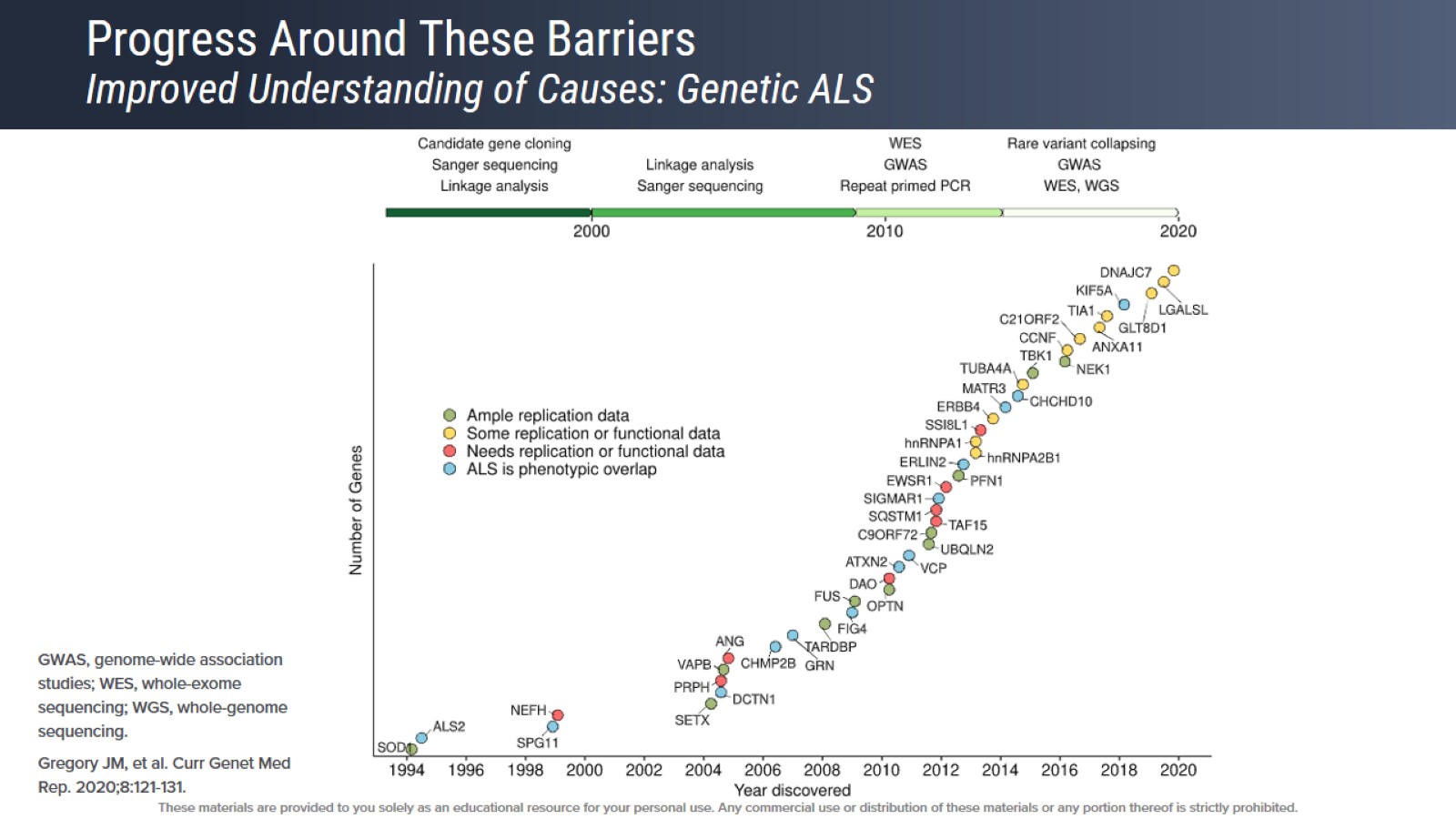 Progress Around These BarriersImproved Understanding of Causes: Genetic ALS
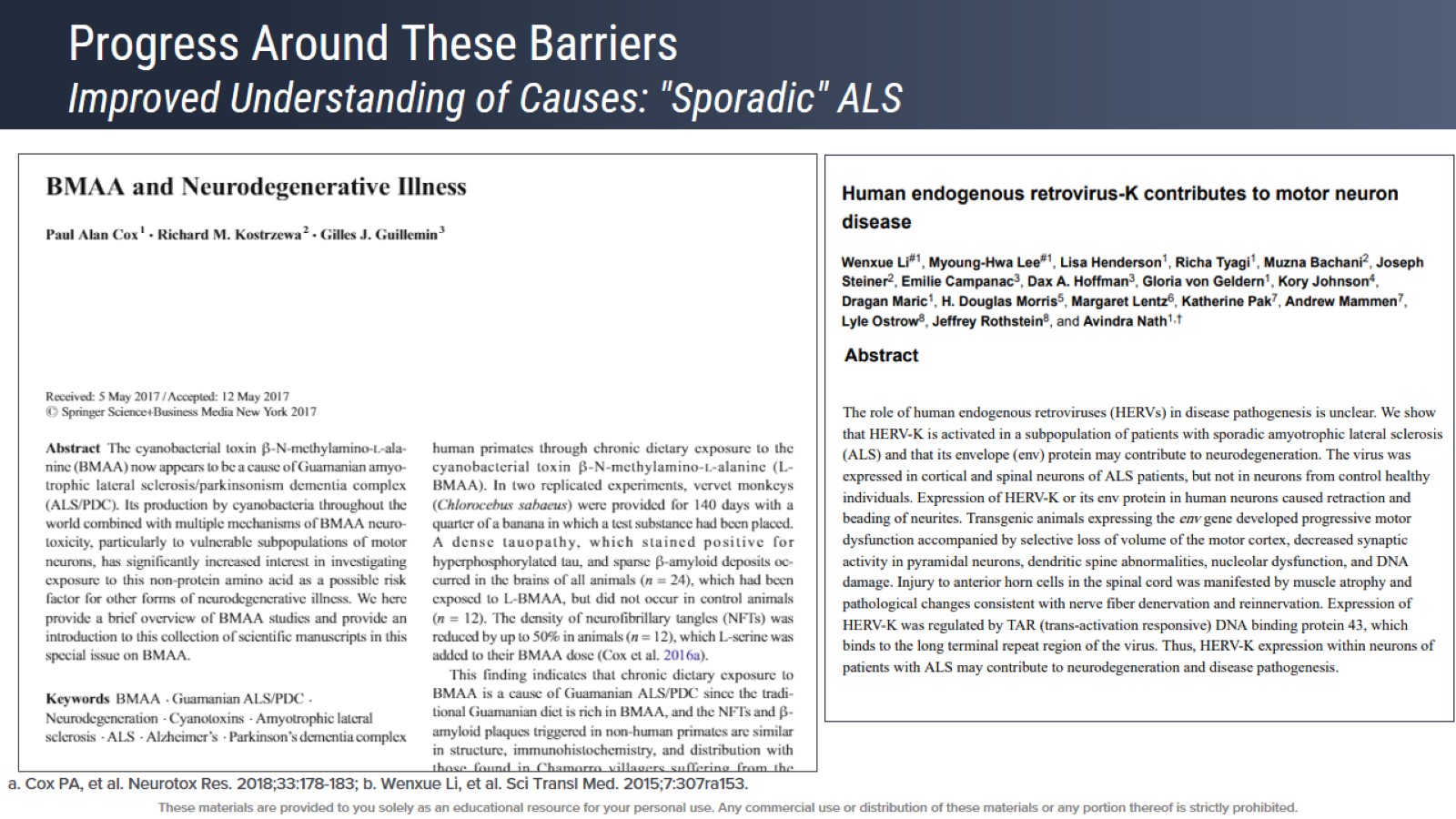 Progress Around These BarriersImproved Understanding of Causes: "Sporadic" ALS
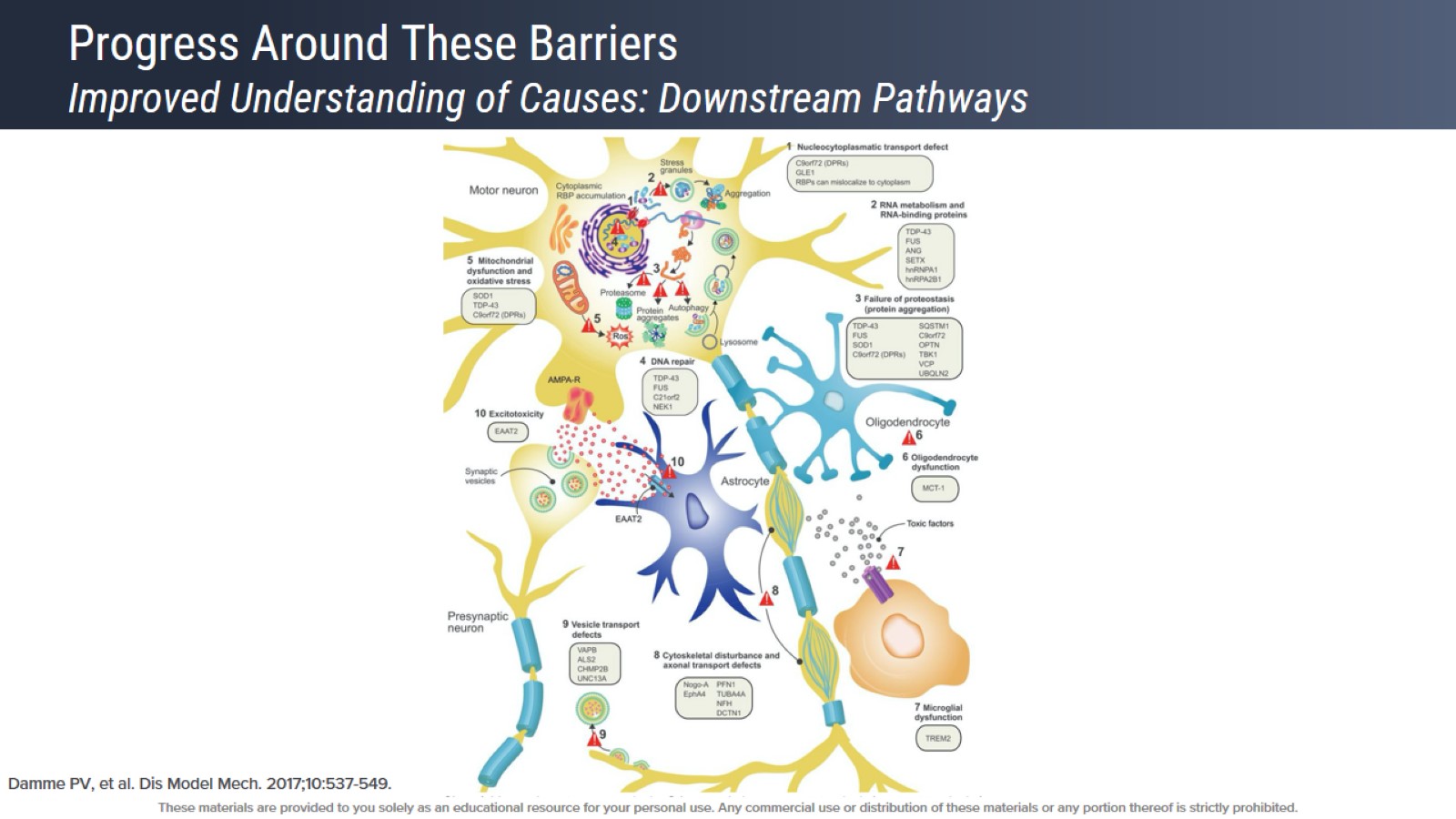 Progress Around These BarriersImproved Understanding of Causes: Downstream Pathways
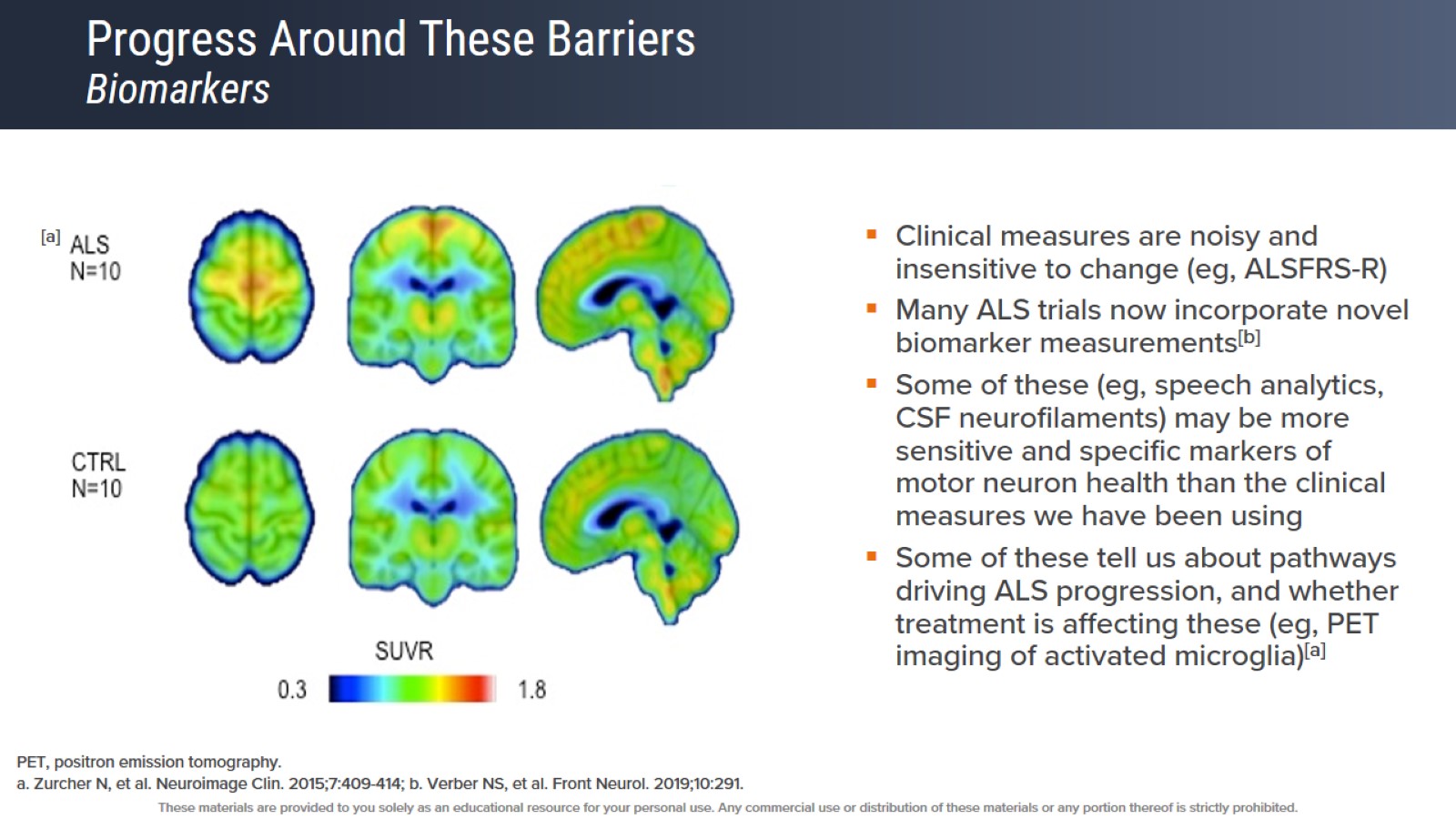 Progress Around These BarriersBiomarkers
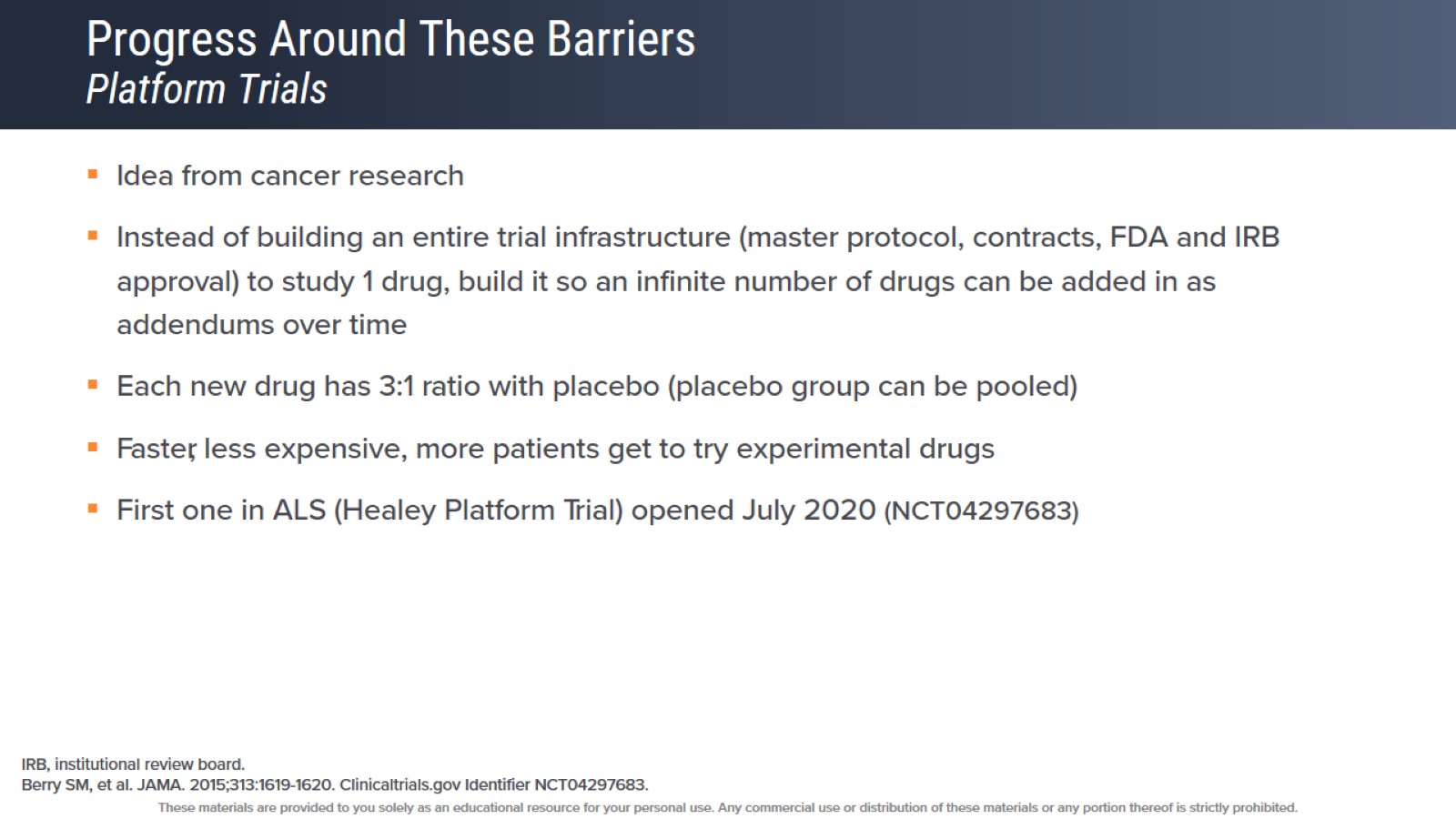 Progress Around These BarriersPlatform Trials
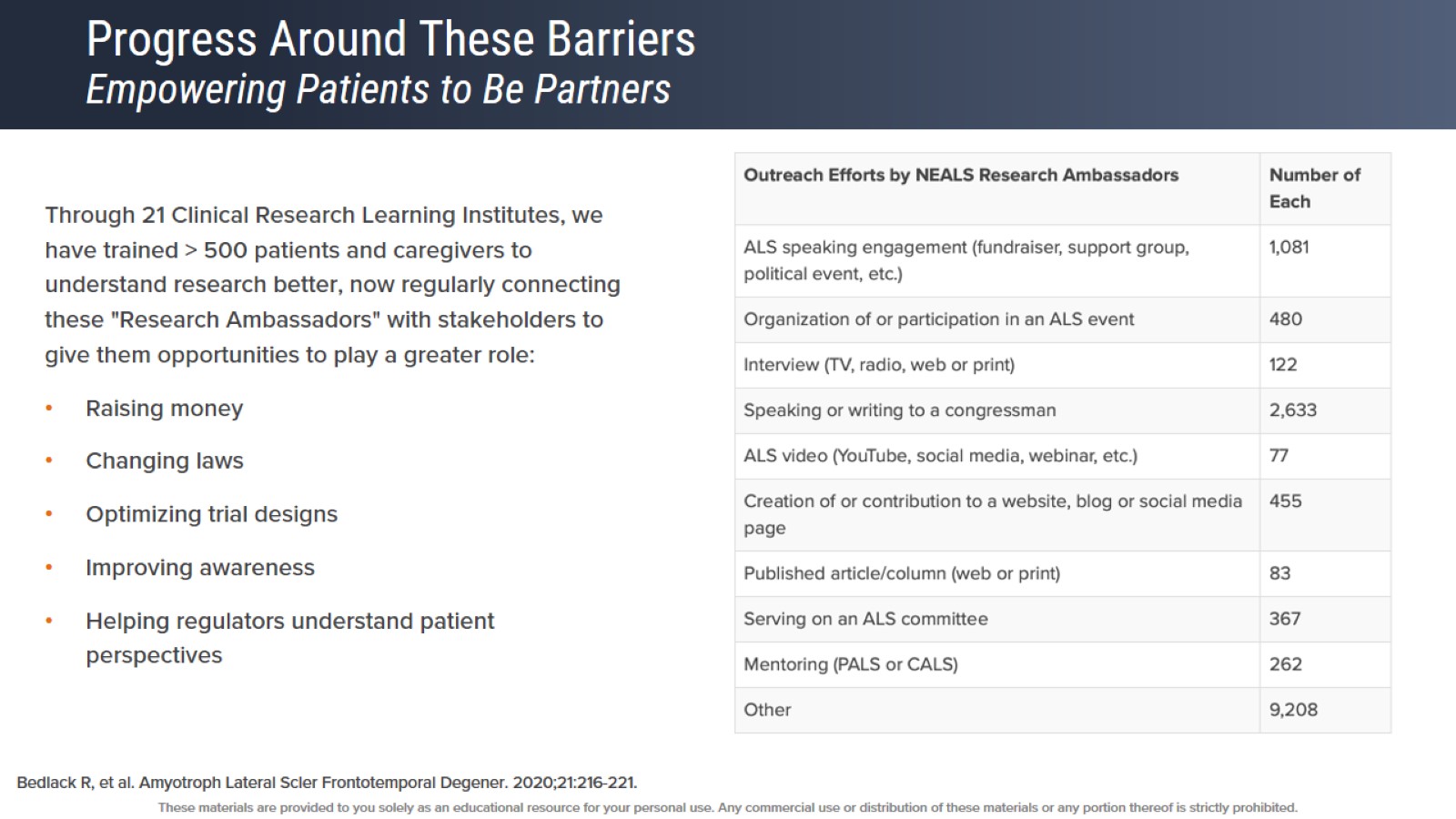 Progress Around These BarriersEmpowering Patients to Be Partners
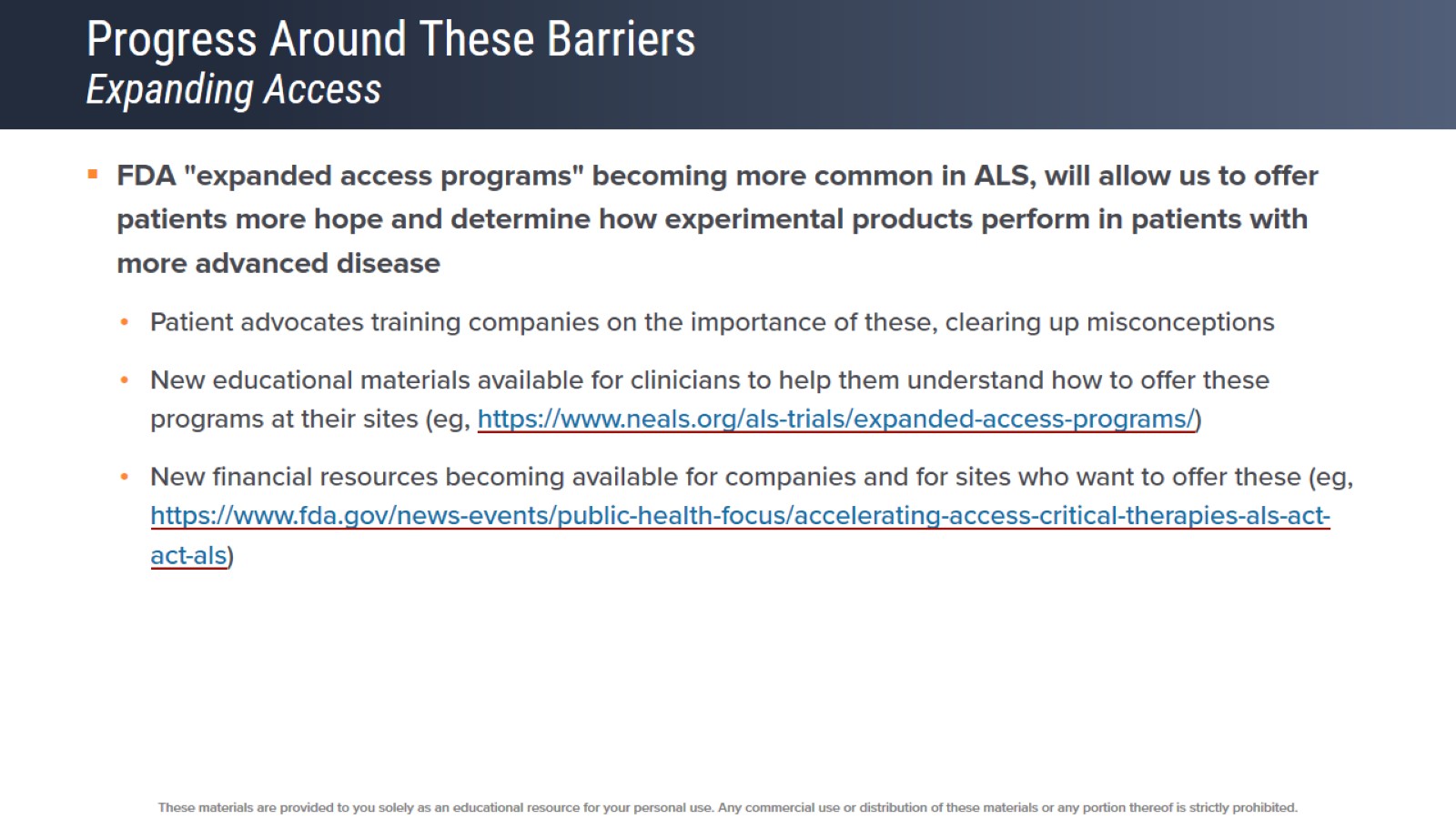 Progress Around These BarriersExpanding Access
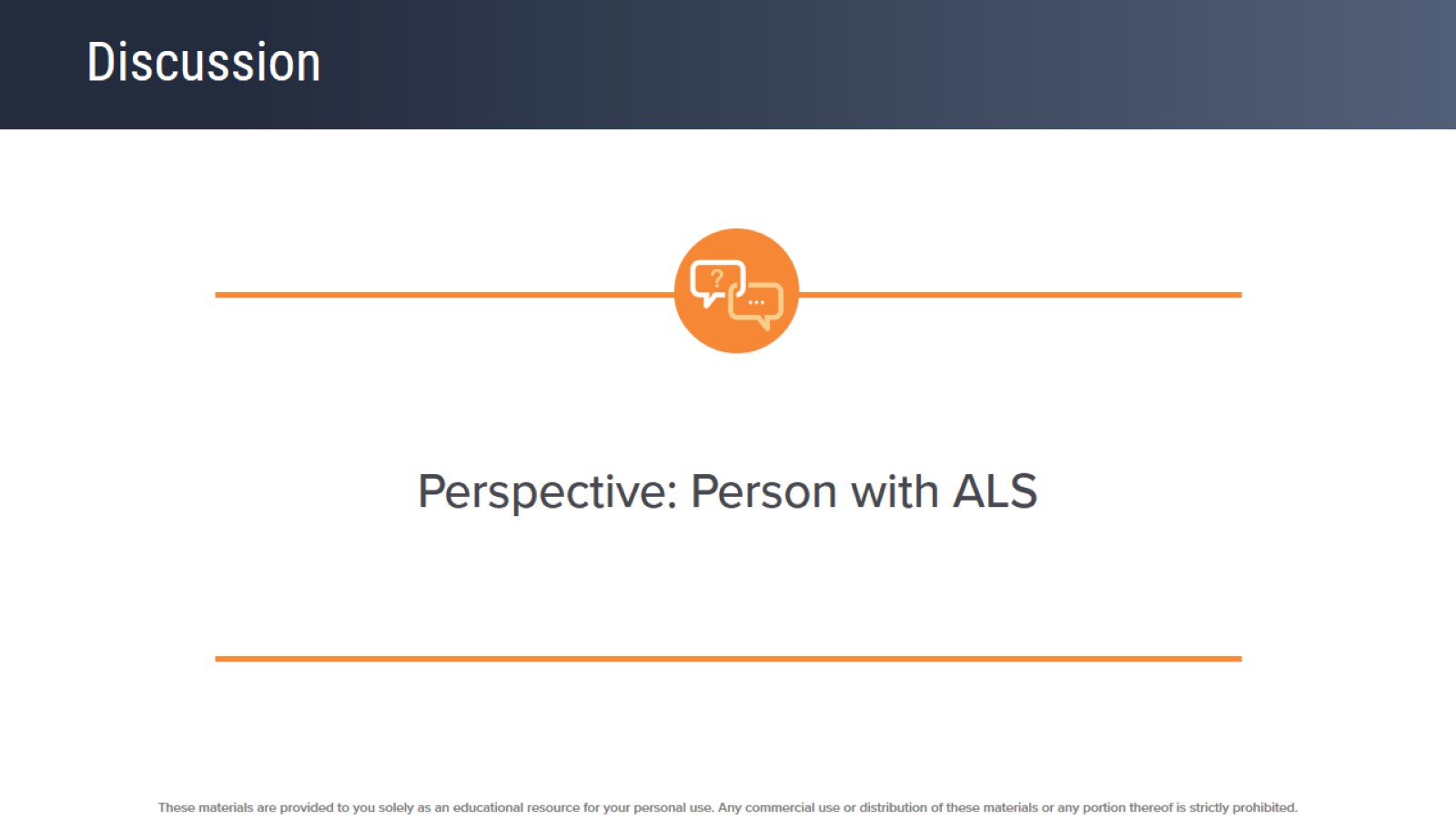 Discussion
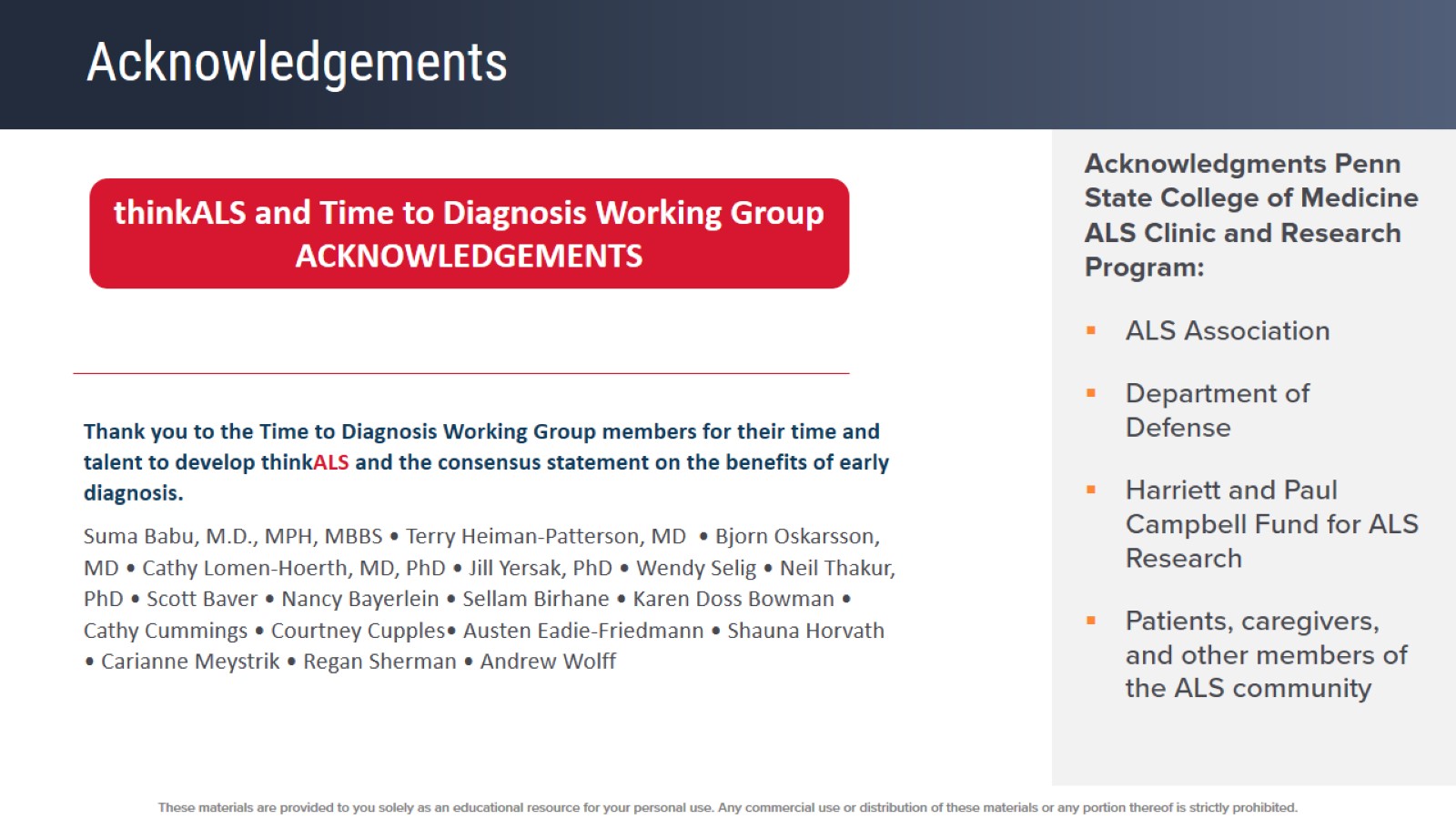 Acknowledgements
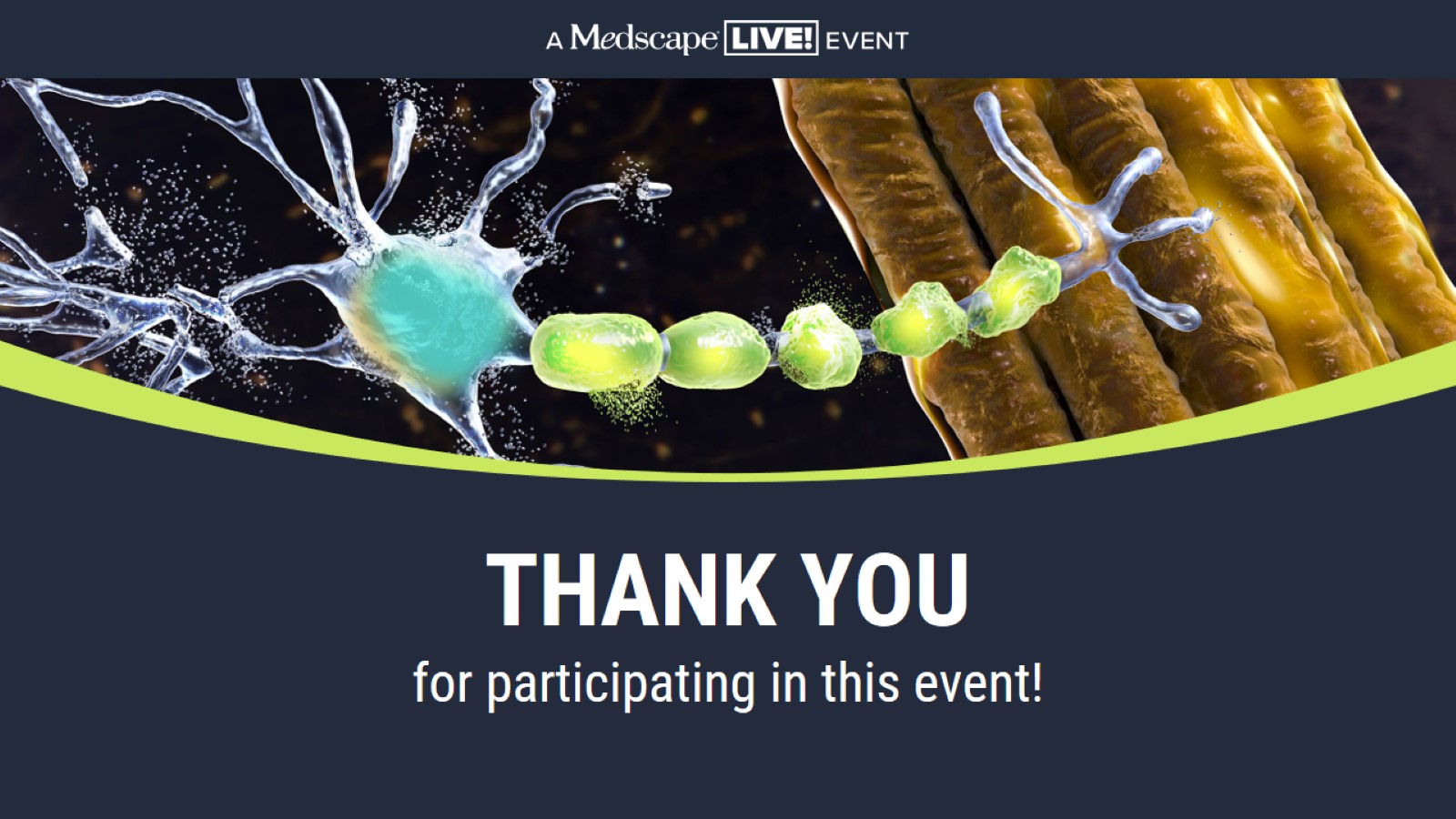